Застосування 
проектного методу навчання як засобу формування літературної компетентності учнів на уроках зарубіжної літератури
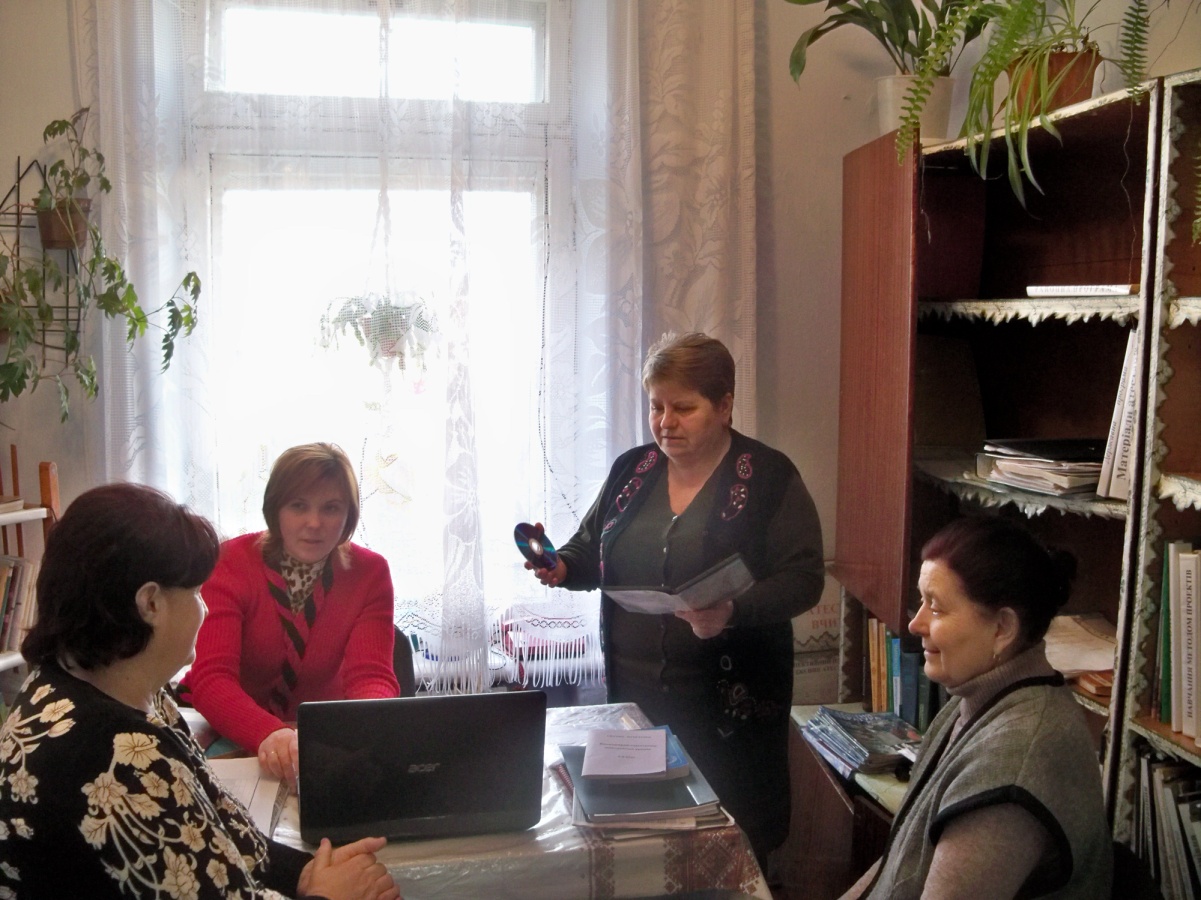 З досвіду роботи учителя 
зарубіжної літератури
Задарівської загальноосвітньої 
школи І-ІІІ ступенів
Пилип’як Світлани Василівни
Пилип’як Світлана Василівна
Освіта: вища
Закінчила Кам’янець-Подільський 
державний педагогічний інститут у 1984 році
Педагогічний стаж роботи: 34 роки
Працюю в Задарівській загальноосвітній 
школі І-ІІІ ступенів з 1984 року
Кваліфікація: «Спеціаліст вищої категорії»
Педагогічне кредо
Велика відмінність – говорити самому чи викликати на розмову інших. Останнє – мистецтво справжнього вчителя
Дистервег
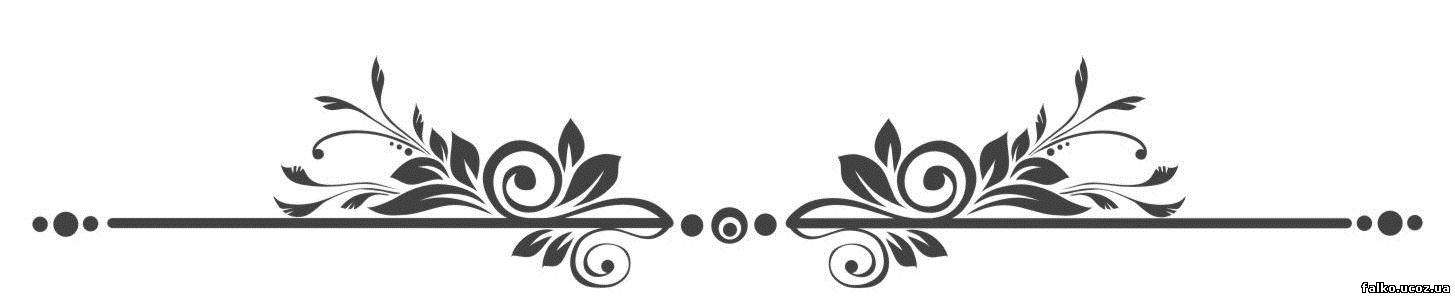 Життєве кредо
Натхненно любити те, що викладаєш і тих, кому викладаєш, пам’ятаючи, що будь-яке слово учителя може стати справою усього життя
Компетенція -
це сукупність знань, умінь та навичок, які необхідні для конкретної роботи; здатність та готовність ефективно застосовувати знання на практиці, у конкретній ситуації
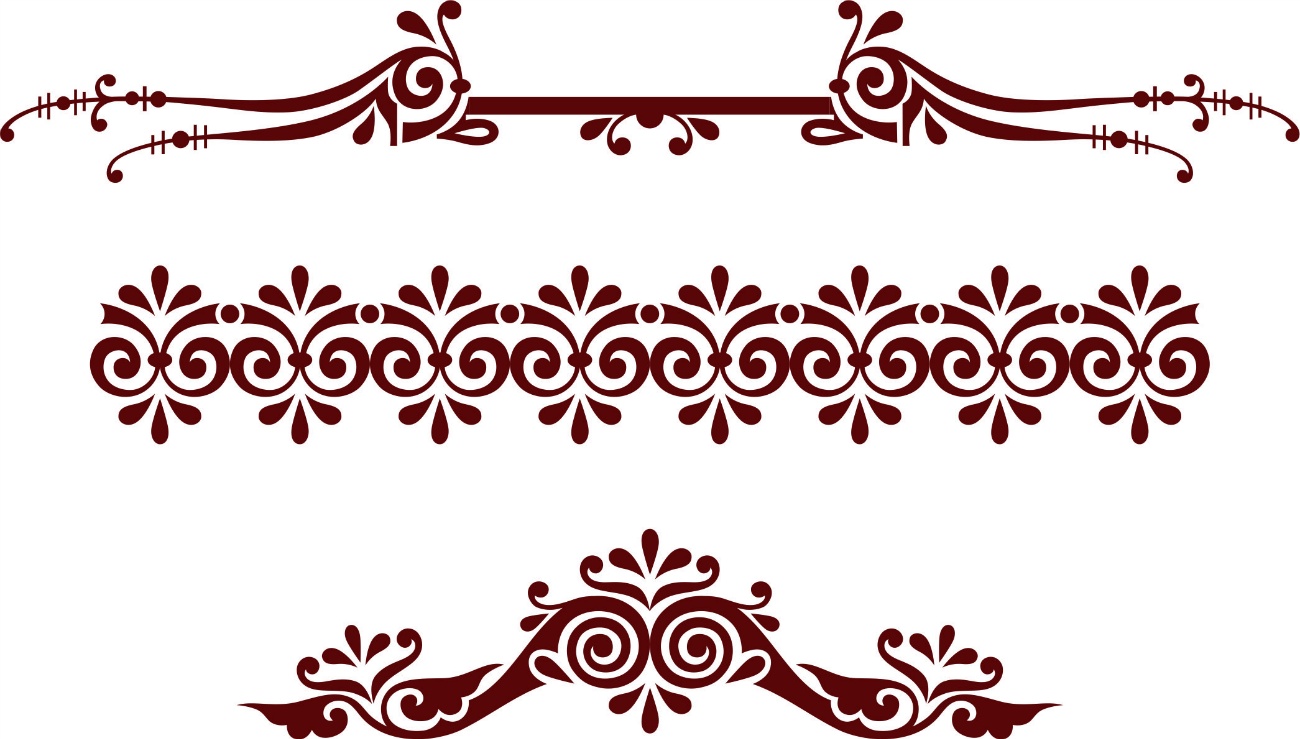 Компетентність -
це володіння людиною певною компетенцією як нормою освітньої підготовки, реально сформовані особисті якості та мінімальний досвід діяльності
Компетентнісний підхід -
це формування здатності діяти в ситуації невизначеності при рішенні актуальних для учнів проблем, 
який передбачає не засвоєння учнем окремих один від одного знань і вмінь, а оволодіння ними в комплексі
Нова програма зі світової літератури для 5-9 класів спрямовує роботу вчителя на розвиток ключових компетентностей:
уміння вчитися, 
спілкуватися державною, рідною та іноземними мовами,
інформаційно-комунікаційної,
соціальної, 
громадянської, 
загальнокультурної
Ця програма передбачає також формування предметної літературної компетентності, складниками якої є:
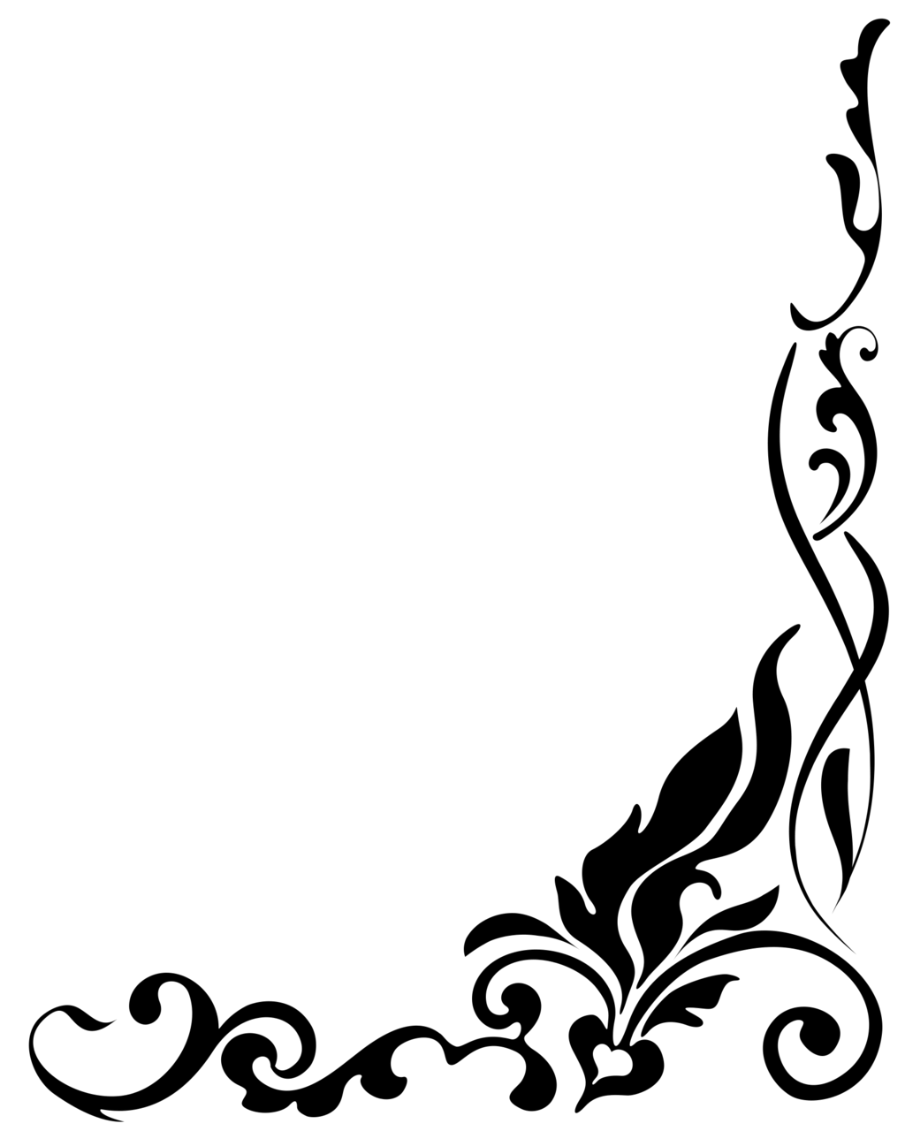 комунікативна, 
емоційно-ціннісна, 
літературознавча, загальнокультурна, 
компаративна 
та інші компетенції особистості
Базовими технологіями, що підтримують компетентнісно орієнтоване навчання, є:
технологія проблемного навчання;
технологія проектної та дослідницької діяльності;
технологія когнітивного навчання;
технологія навчання в глобальному інформаційному співтоваристві;
технологія рішення винахідницьких завдань;
ідея особистісно орієнтованого підходу;
ідея діяльнісного підходу («навчання через діяльність»);
ідея розвиваючого навчання;
технологія розвитку критичного мислення та ін.
Актуальність досвіду полягає у:
створенні таких ситуацій навчання, які сприяють формуванню певних особистісних якостей, які розвиваються лише під час діяльності і не можуть бути засвоєні вербально;
набутті унікального досвіду, якого не можна набути, користуючись іншими формами навчання;
формуванні естетичних смаків учнів не лише мистецтвом слова, а й мистецтвом зображення, прослуховування;
створенні особливого простору взаємин, що дає змогу педагогові і учневі працювати освітньою парадигмою, де немає нудьги, лінощів, пасивності, страху очікування поганої оцінки;
відчутті радості від подолання труднощів у навчанні, відкритті світу для себе і себе у цьому світі;
формуванні умінь адаптуватися до умов, що змінюються, орієнтуватися у різних ситуаціях
Із історії проектної технології
Основоположником  педагогічного методу проектів вважається   Дж. Дьюї (1859—1952), американський філософ, педагог і психолог.
 У своїх працях він не вживає слово «проект», але    наголошує на зв’язку школи з життям, з особистим досвідом дитини й досвідом суспільства.
На межі 1910 –1920 –х рр. метод проектів входить і в практику вітчизняної школи.
Питанням проектних технологій займались Є.Полат, О.Пометун, Л Переверзєв, Л.Ващенко,  С.Москвін, П. Архангельський, С. Стефансон, А.Хуторський
Визначення поняття «проект»
Проект – це  п’ять «П»
Шосте «П» проекту – його портфоліо
Роль учителя в проектній діяльності
Проектне навчання
Учитель
Учень
Консультант

Порадник

Координатор
Особистісно орієнтована освіта
Проектна діяльність – це розвиток особистостіУчні виконують такі розумові та практичні дії:
П
Р
О
Е
К
Т
Виявлення потреби в удосконаленні світу
Розуміння поставленого завдання
Планування остаточного результату
Виконання алгоритму проектування
Внесення корективів у рішення
Конструктивне обговорення
Вираження задумів
Пошук і знаходження інформації
Складання схем
Оцінювання результатів
Розуміння критеріїв оцінювання
Особливості проектної діяльності:
Основні етапи проекту:
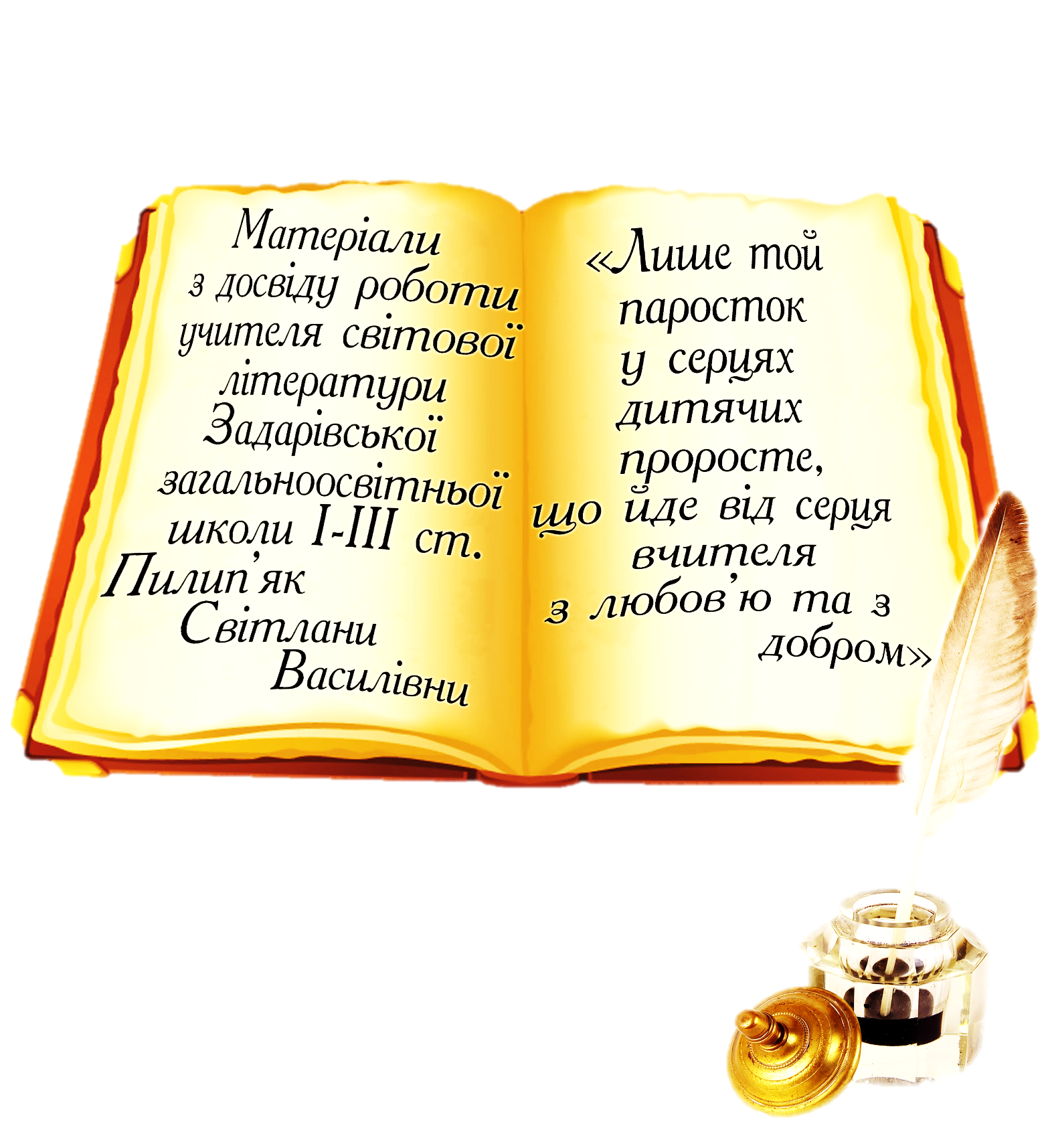 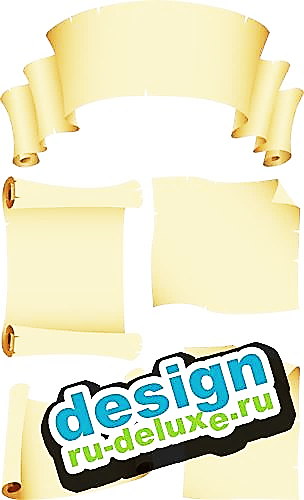 Педагогічні технології, які використовую у практиці роботи
Технологія підходу до навчання через досвід, дію і припустиме використання дослідницьких і пошукових методів
Технологія нерозривного зв’язку  теоретичних знань з прикладним вмінням
Технологія використання методу проекту
Інтерактивні технології
Технологія досягнення дидактичної мети через детальну розробку проблеми
Технологія розв’язання задач від постановки проблеми до здобуття результату
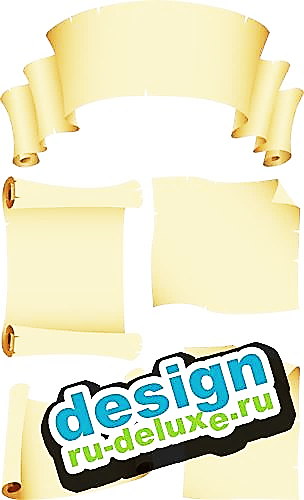 Моя педагогічна майстерня
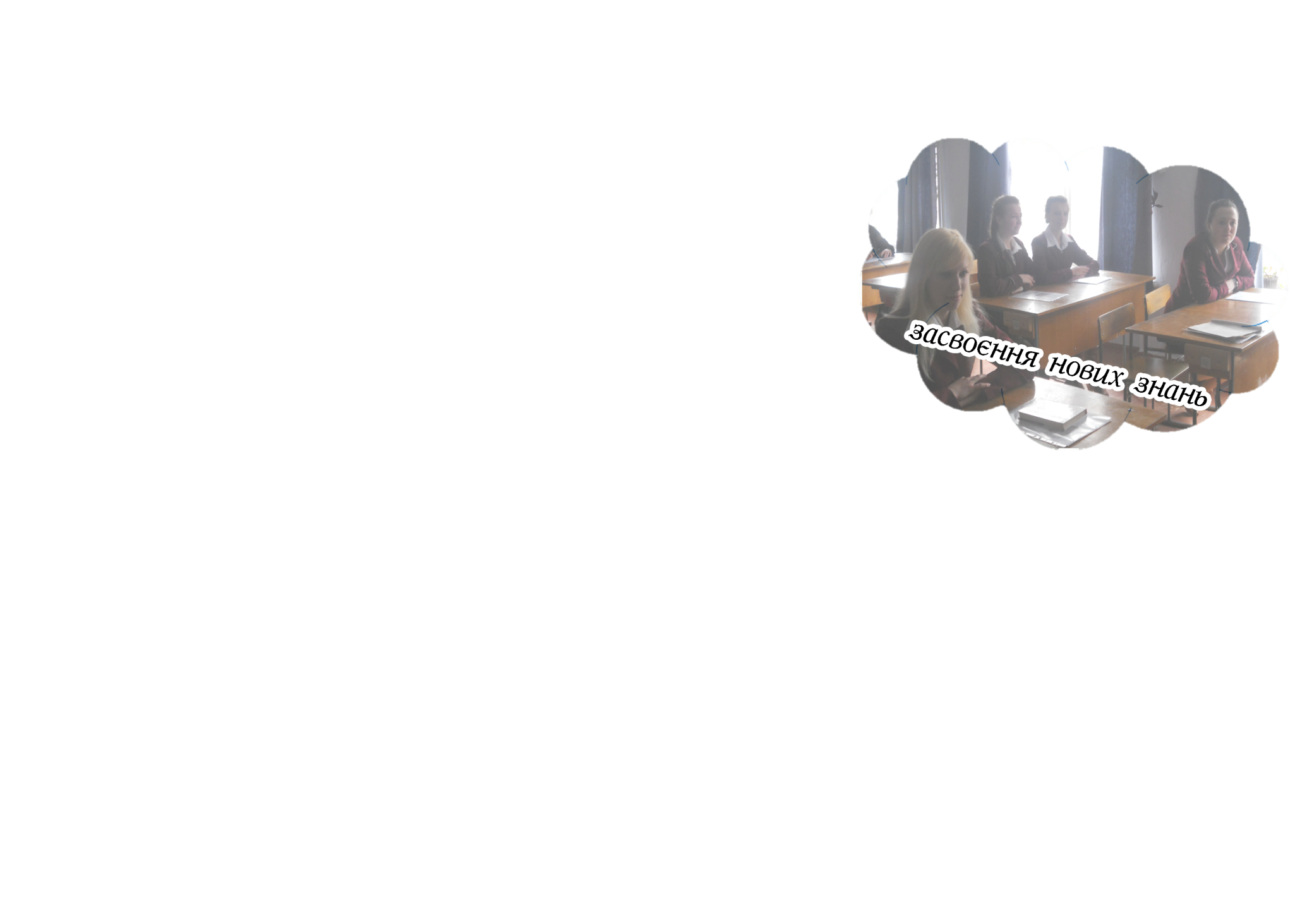 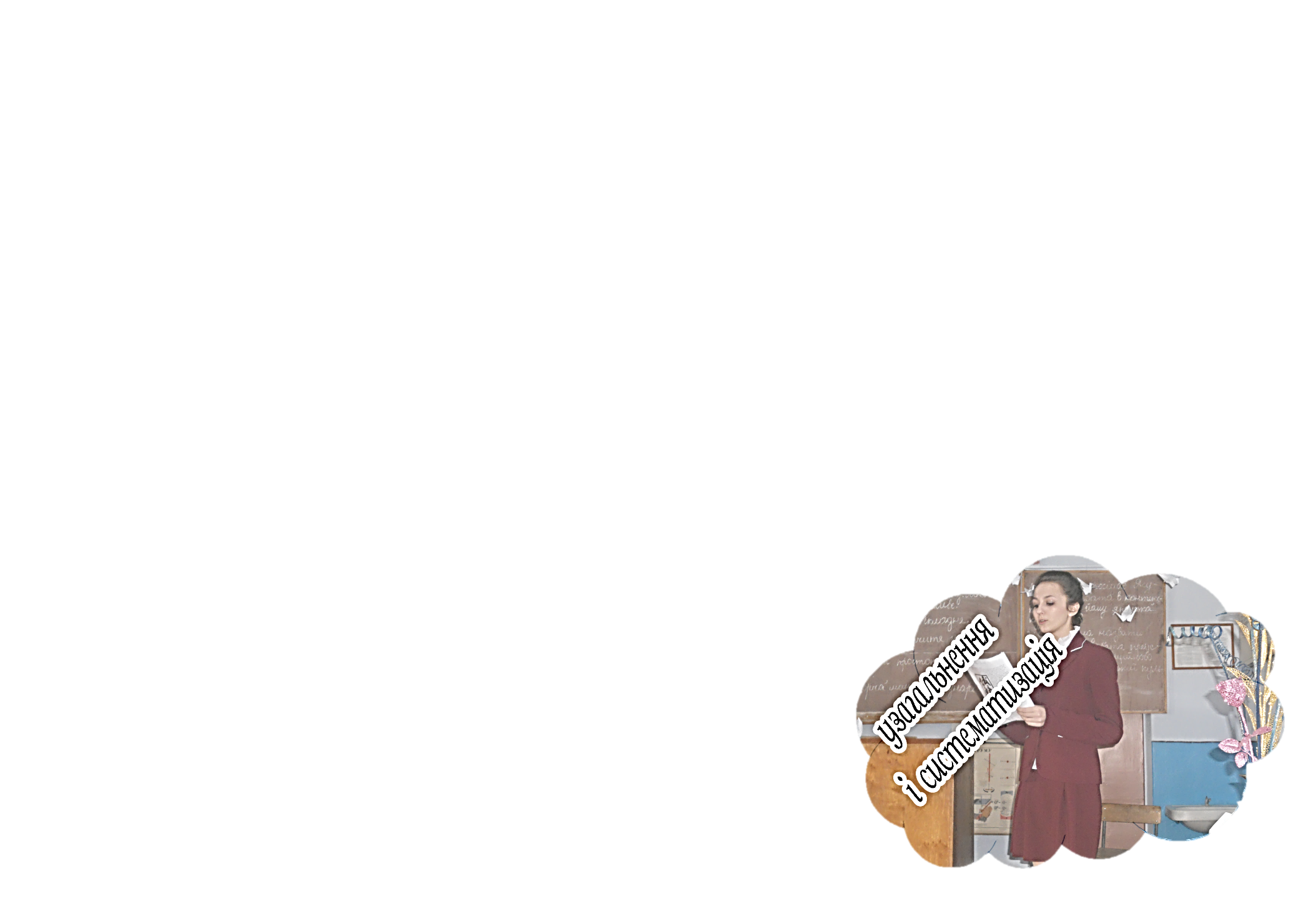 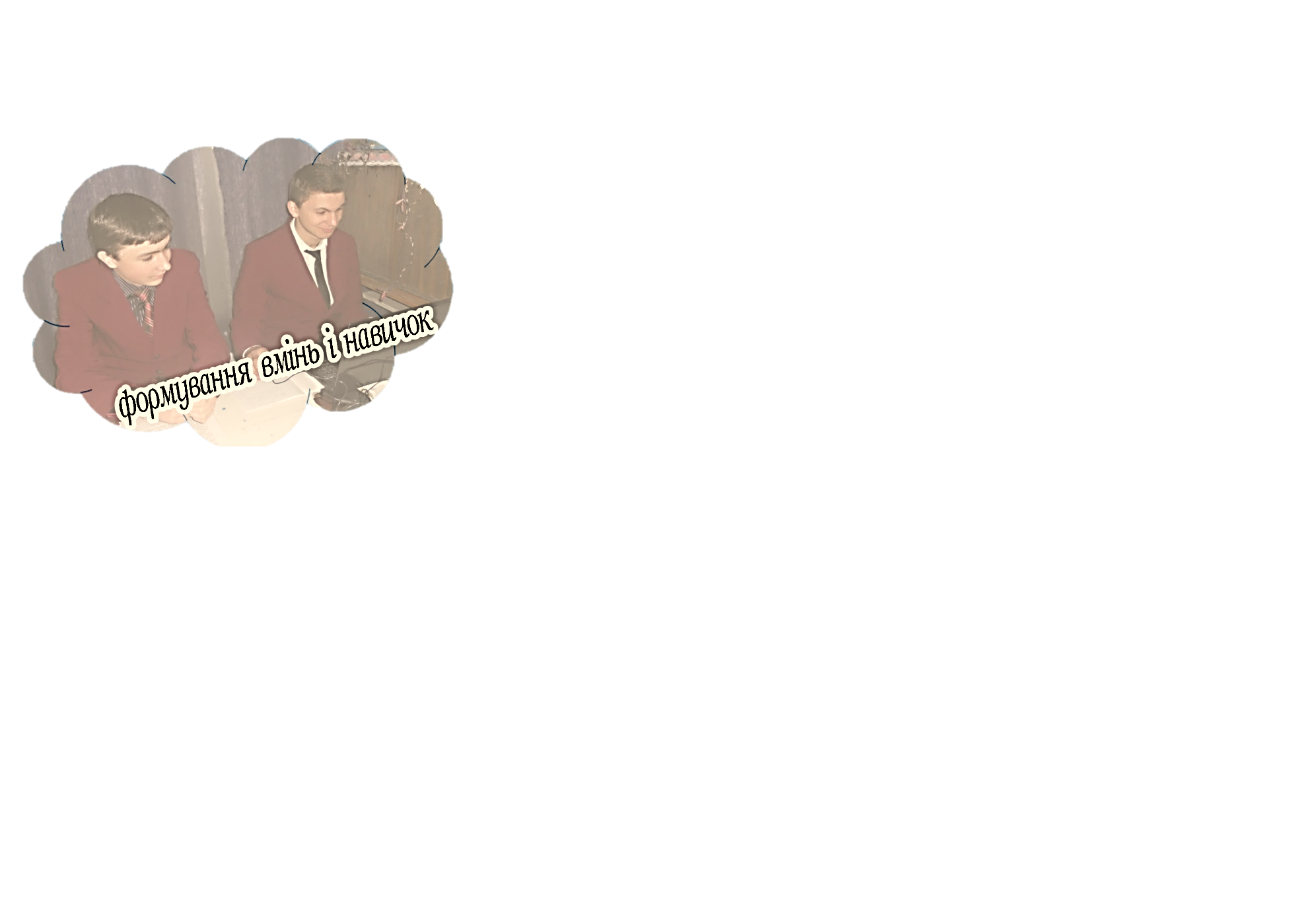 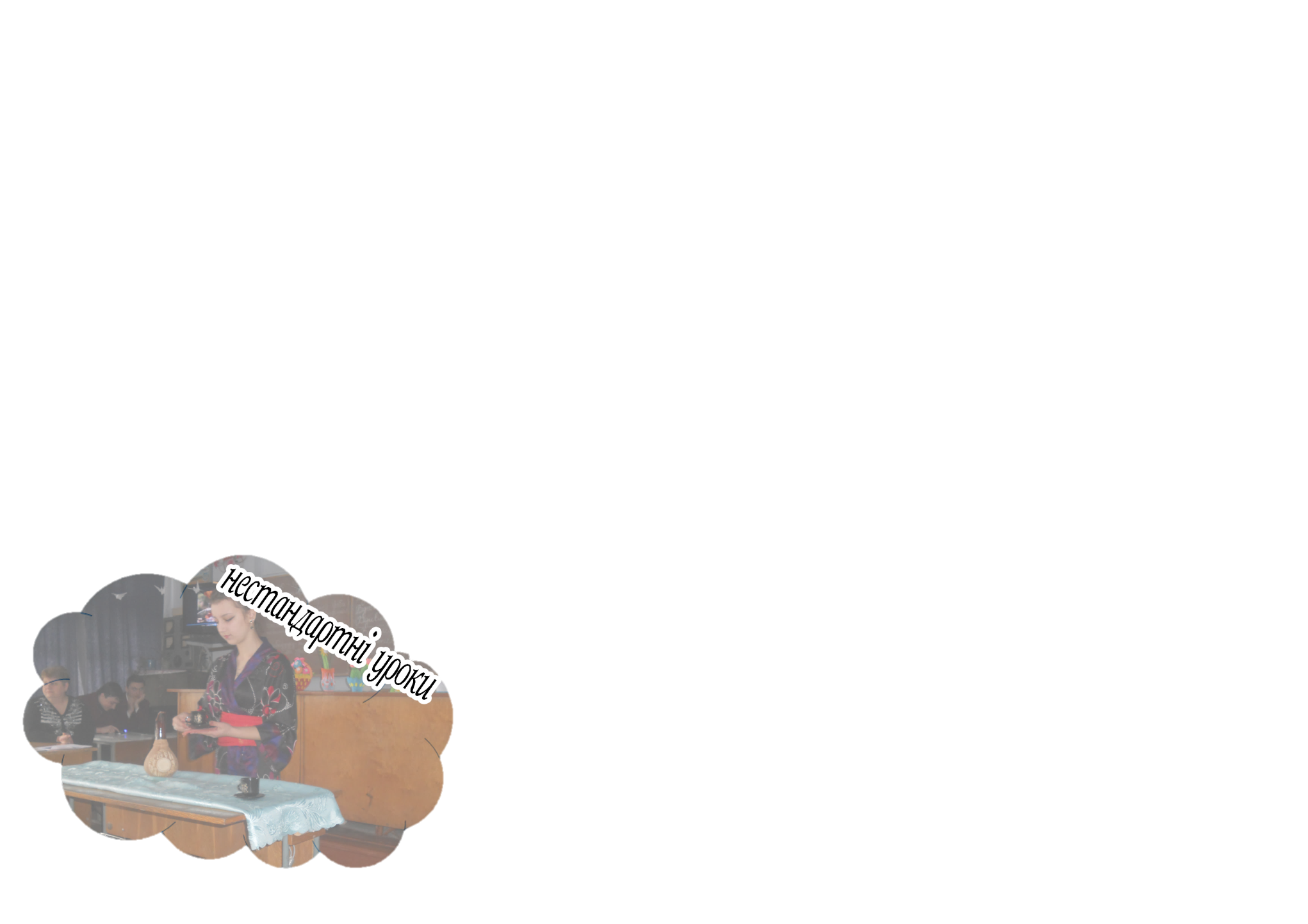 Метод проектів використовую на уроках
Проект «Різдво в житті людини»
Творча назва “Заповідь любові”
Мета проекту:
донести до дітей суть гуманістичних ідеалів Ч. Діккенса;
виховувати  людяність, доброту, милосердя, уміння  співчувати;
спонукати замислитись над проблемами людського буття;
виховувати повагу до близьких та рідних людей;
розширити культурно – пізнавальні інтереси;
сприяти залученню учнів до багатств світової культури;
виховувати толерантне ставлення до оточуючих
Ключове питання:
“Що значить бути толерантним?
Портфоліо проекту «Заповідь любові»
Ілюстрації до  теми.
Збірка пісень, колядок, віршів та оповідань про Різдво.
Повідомлення:
        « Традиції святкування Різдва в Україні»
        «Свята зимового циклу»
        «Пісні різдвяного циклу»
       «Різдво у мистецтві»
        «Різдво у літературі»
        « Традиції святкування Різдва в  Англії»
Твори за повістю Ч. Діккенса «Різдвяна пісня у прозі»
Проект «Гоголь і Україна»
Ключове питання:
«Що значить бути справжнім українцем?»
Творча назва
«Незнайоме у знайомому»
1. Презентації з використанням  комп’ютерних технологій:
Цікаві факти біографії М.В. Гоголя.
Гоголь і Полтавщина.
Літературні та мистецькі зв’язки М.В.Гоголя.
Шляхами Гоголя у Європі.
Фантастичні елементи у творчості М.В.Гоголя.
2. Ілюстрації до творів письменника.
3. Творчі роботи.
4. Малюнки.
5. Світлини пам’ятників Гоголю у різних країнах
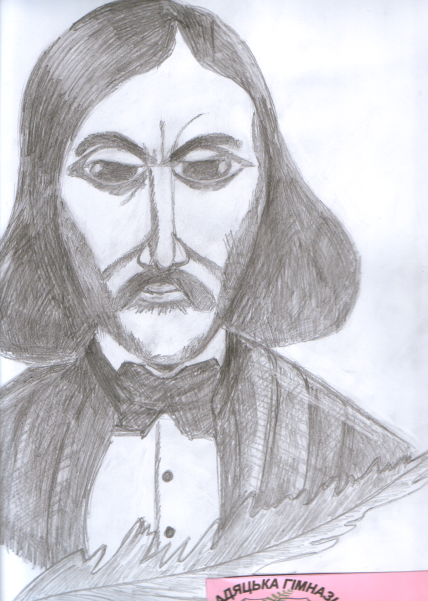 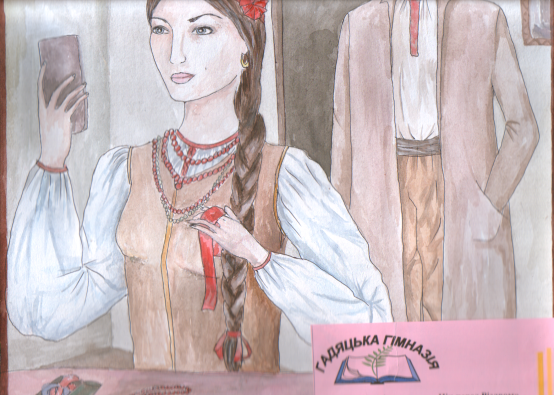 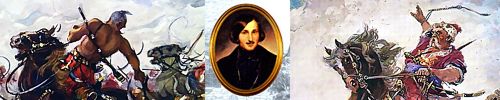 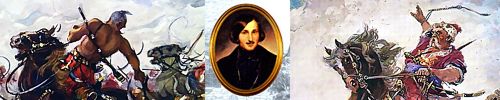 Украинский гений 
мирового  значения
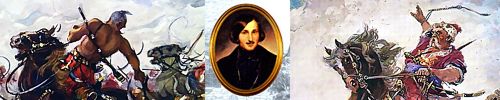 Украинский гений 
мирового  значения
Выпуск № 3
Выпуск № 3
Выпуск № 3
Украинский гений 
мирового  значения
14 ноября 2008 года
14 ноября 2008 года
14 ноября 2008 года
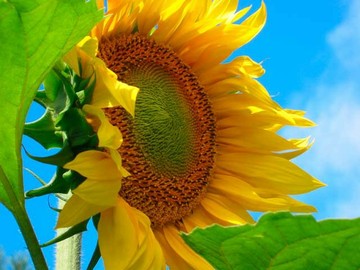 20 марта 1809 года 
родился 

Николай Васильевич 
Гоголь
	Мать Гоголя, Мария Ивановна, у которой двое детей перед тем умерло, едва появившись на свет, дала обет  перед чудотворным образом святителя Николая,
называемым Диканьским, если будет у нее сын, наречь его Николаем, и просила местного священника молиться до тех пор, пока его не известят о рождении дитяти и попросят отслужить благодарственный молебен.       Испрошенный молитвой, новорожденный Николай и был встречен в этом мире молитвой благодарения Богу. По словам сестры писателя, Ольги Васильевны Гоголь-Головни, брат ее любил вспоминать, почему назвали его Николаем.
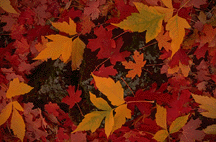 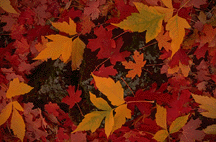 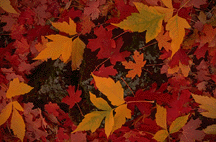 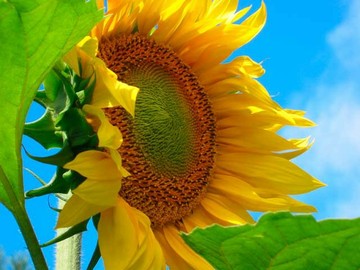 20 марта 1809 года 
родился 

Николай Васильевич 
Гоголь
	Мать Гоголя, Мария Ивановна, у которой двое детей перед тем умерло, едва появившись на свет, дала обет  перед чудотворным образом святителя Николая,
называемым Диканьским, если будет у нее сын, наречь его Николаем, и просила местного священника молиться до тех пор, пока его не известят о рождении дитяти и попросят отслужить благодарственный молебен.       Испрошенный молитвой, новорожденный Николай и был встречен в этом мире молитвой благодарения Богу. По словам сестры писателя, Ольги Васильевны Гоголь-Головни, брат ее любил вспоминать, почему назвали его Николаем.
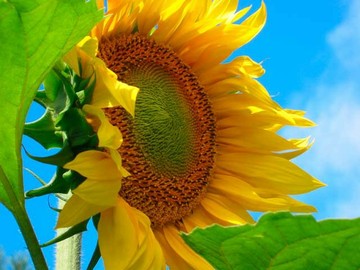 20 марта 1809 года 
родился 

Николай Васильевич 
Гоголь
	Мать Гоголя, Мария Ивановна, у которой двое детей перед тем умерло, едва появившись на свет, дала обет  перед чудотворным образом святителя Николая,
называемым Диканьским, если будет у нее сын, наречь его Николаем, и просила местного священника молиться до тех пор, пока его не известят о рождении дитяти и попросят отслужить благодарственный молебен.       Испрошенный молитвой, новорожденный Николай и был встречен в этом мире молитвой благодарения Богу. По словам сестры писателя, Ольги Васильевны Гоголь-Головни, брат ее любил вспоминать, почему назвали его Николаем.
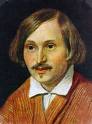 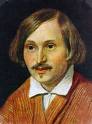 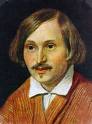 200 — летию со дня рождения 
Н. В. Гоголя посвящается
Венок Гоголю
Венок Гоголю
Венок Гоголю
200 — летию со дня рождения 
Н. В. Гоголя посвящается
200 — летию со дня рождения 
Н. В. Гоголя посвящается
Специальный выпуск газеты Гадячской Гимназии
Специальный выпуск газеты Гадячской Гимназии
Специальный выпуск газеты Гадячской Гимназии
План мероприятий 
Гадячской гимназии:
1.Конференция « Гоголь и современность»
2.Конкурс сочинений 
« Гоголь и литература Украины».
3.Театральный фестиваль по произведениям Гоголя.
4.Литературный вечер 
« Гоголь: история и современность».
5. Конкурс рисунков: 
«Художественный мир
Гоголя».
6.Конкурс проектов
 «Крыла гения Гоголя» с компьютерными презентациями».
7. Организация экскурсий «Гоголевские места на Полтавщине».
                               В.В. Бутко
План мероприятий 
Гадячской гимназии:
1.Конференция « Гоголь и современность»
2.Конкурс сочинений 
« Гоголь и литература Украины».
3.Театральный фестиваль по произведениям Гоголя.
4.Литературный вечер 
« Гоголь: история и современность».
5. Конкурс рисунков: 
«Художественный мир
Гоголя».
6.Конкурс проектов
 «Крыла гения Гоголя» с компьютерными презентациями».
7. Организация экскурсий «Гоголевские места на Полтавщине».
                               В.В. Бутко
План мероприятий 
Гадячской гимназии:
1.Конференция « Гоголь и современность»
2.Конкурс сочинений 
« Гоголь и литература Украины».
3.Театральный фестиваль по произведениям Гоголя.
4.Литературный вечер 
« Гоголь: история и современность».
5. Конкурс рисунков: 
«Художественный мир
Гоголя».
6.Конкурс проектов
 «Крыла гения Гоголя» с компьютерными презентациями».
7. Организация экскурсий «Гоголевские места на Полтавщине».
                               В.В. Бутко
В этом выпуске:
В этом выпуске:
В этом выпуске:
Обратите внимание:
Гоголя называют украинским гением мирового значения.
Жизнь Гоголя тесно связана с 
   Полтавщиной.
Пушкин писал :»Сейчас прочел « Вечера на хуторе близ Диканьки». Они изумили меня. Вот настоящая веселость, искренняя, непринужденная, без жеманства, без чопорности. А какая поэзия...»
Обратите внимание:
Гоголя называют украинским гением мирового значения.
Жизнь Гоголя тесно связана с 
   Полтавщиной.
Пушкин писал :»Сейчас прочел « Вечера на хуторе близ Диканьки». Они изумили меня. Вот настоящая веселость, искренняя, непринужденная, без жеманства, без чопорности. А какая поэзия...»
Обратите внимание:
Гоголя называют украинским гением мирового значения.
Жизнь Гоголя тесно связана с 
   Полтавщиной.
Пушкин писал :»Сейчас прочел « Вечера на хуторе близ Диканьки». Они изумили меня. Вот настоящая веселость, искренняя, непринужденная, без жеманства, без чопорности. А какая поэзия...»
Украинский гений мирового значения
1
200 — летию со дня рождения Гоголя 
1
Неизвестный Гоголь 
2
Гоголь в роли Простаковой.  Библиотекарь
2
Первые шаги в мир науки
3,4
Поздравляем победителей конкурса рисунков
5
Гоголь и Полтавщина
6
Украинский гений мирового значения
1
200 — летию со дня рождения Гоголя 
1
Неизвестный Гоголь 
2
Гоголь в роли Простаковой.  Библиотекарь
2
Первые шаги в мир науки
3,4
Поздравляем победителей конкурса рисунков
5
Гоголь и Полтавщина
6
Украинский гений мирового значения
1
200 — летию со дня рождения Гоголя 
1
Неизвестный Гоголь 
2
Гоголь в роли Простаковой.  Библиотекарь
2
Первые шаги в мир науки
3,4
Поздравляем победителей конкурса рисунков
5
Гоголь и Полтавщина
6
Переваги технології 
використання методу проекту
Беручи участь у проекті, учні:
вчаться окреслювати цілі, 
планувати (структурувати) роботу, 
оцінювати результати.
Працюючи над проектом, учні проходять такі стадії:
вивчення теорії; 
планування;
збору інформації;
аналізу;
синтезу;
активної діяльності.

Завдяки проектному навчанню учні усвідомлюють всю технологію розв’язання задач – від постановки проблеми до здобуття результату
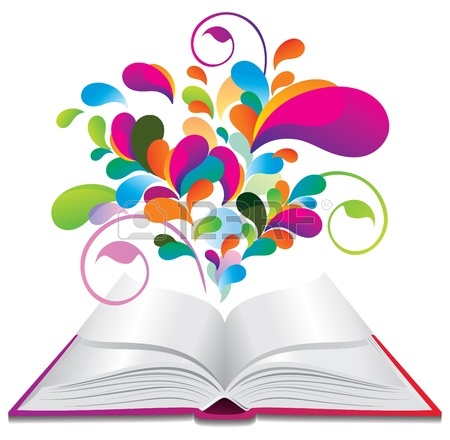 Моніторинг рівня успішності учнів (9 клас)
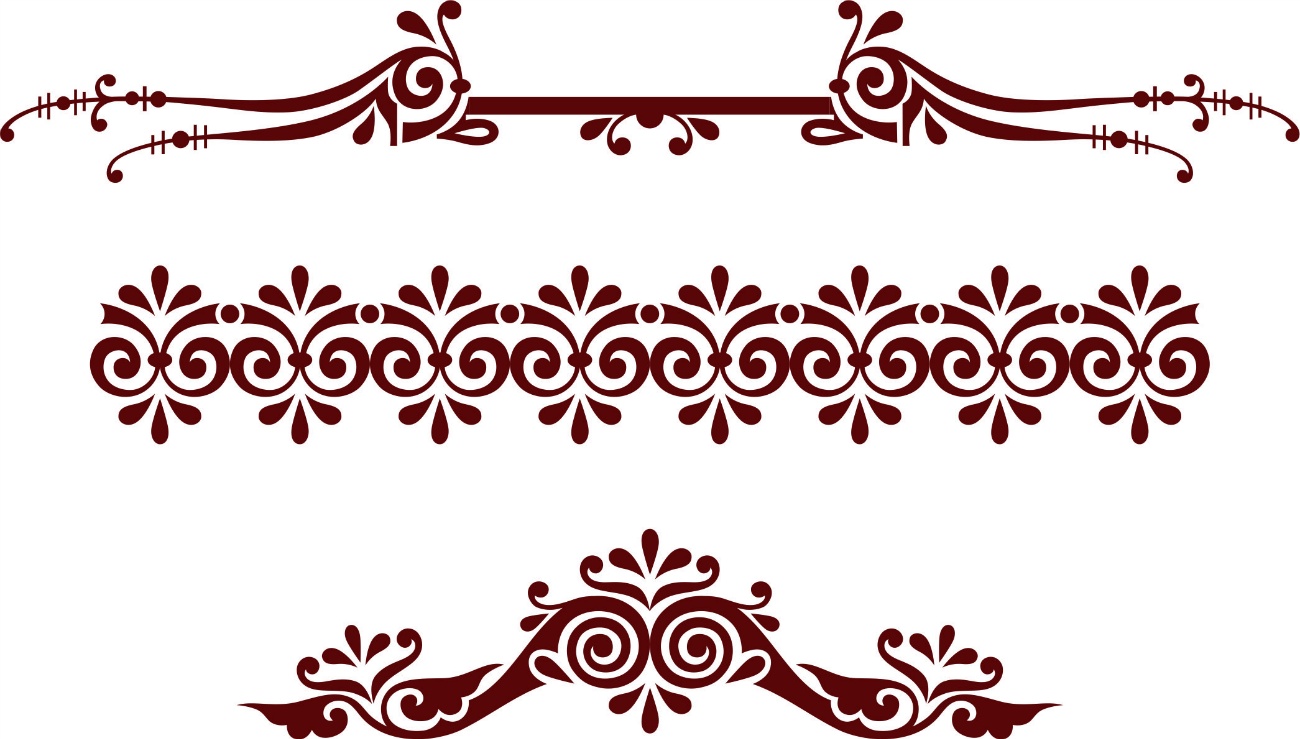 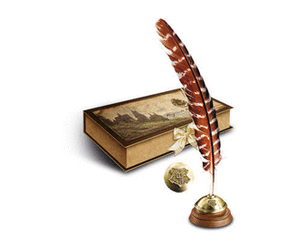 2014-2015                  2015-2016
Моніторинг рівня успішності учнів (11 клас)
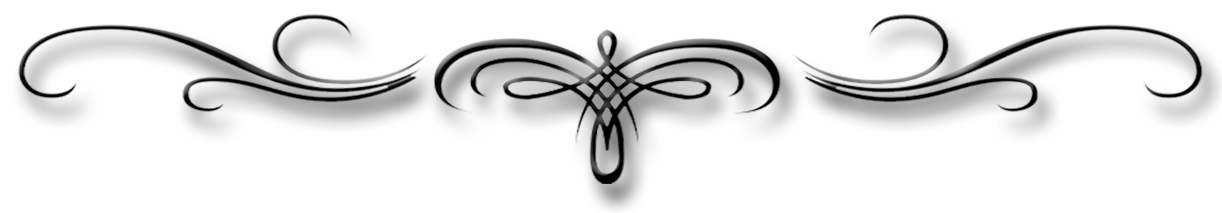 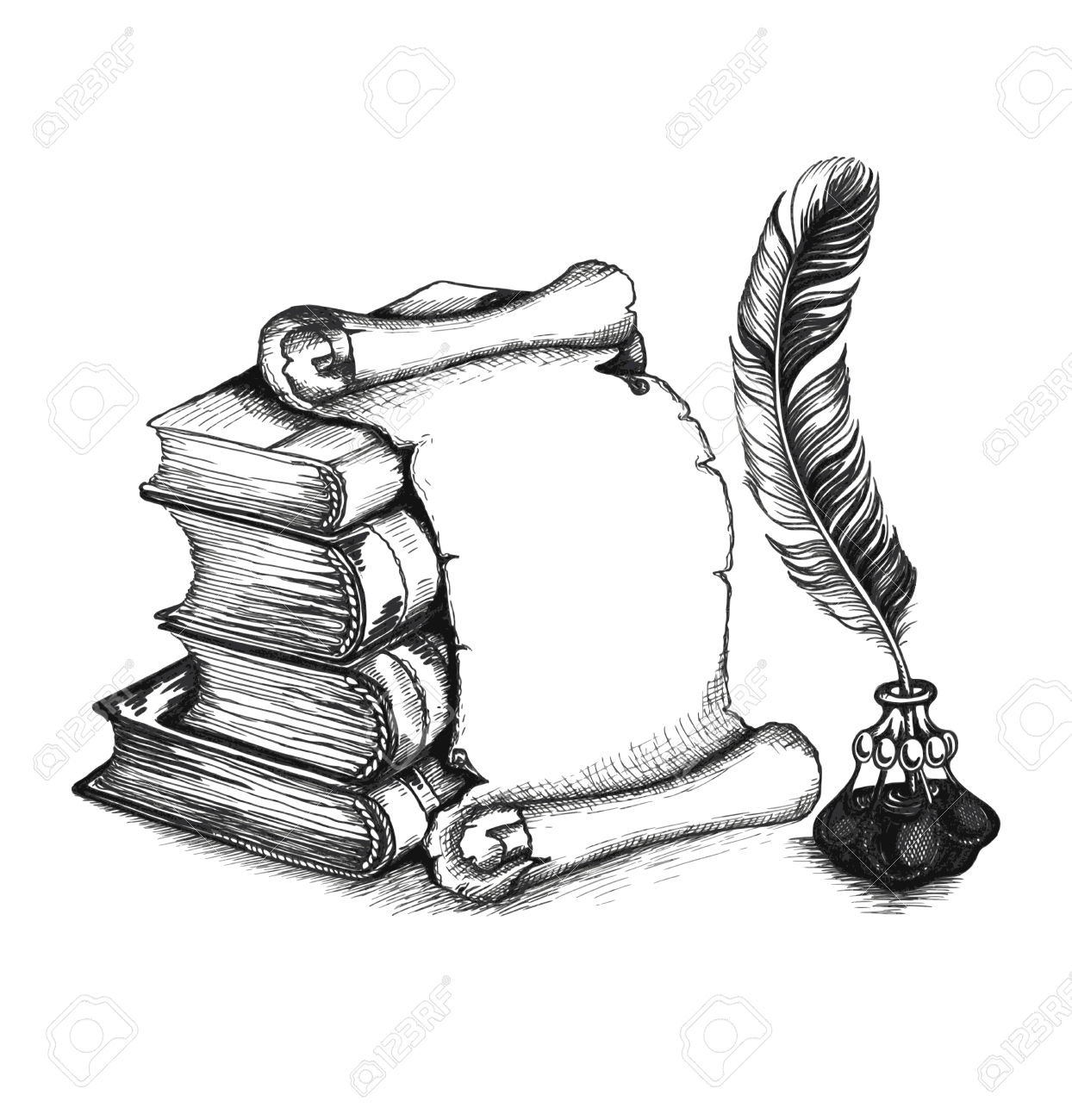 *високий
*достатній
 *середній
*почат-  
     ковий
2014-2015                    2015-2016
Відкритий урок зарубіжної літератури
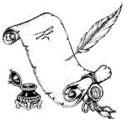 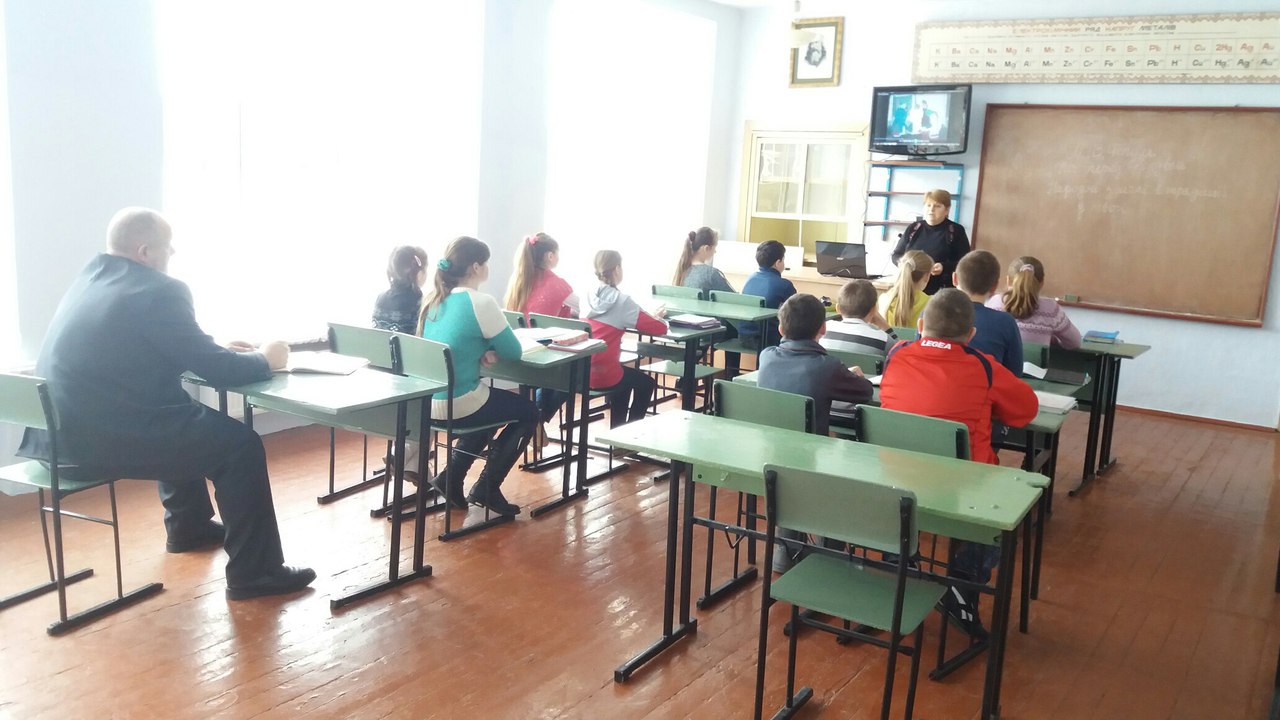 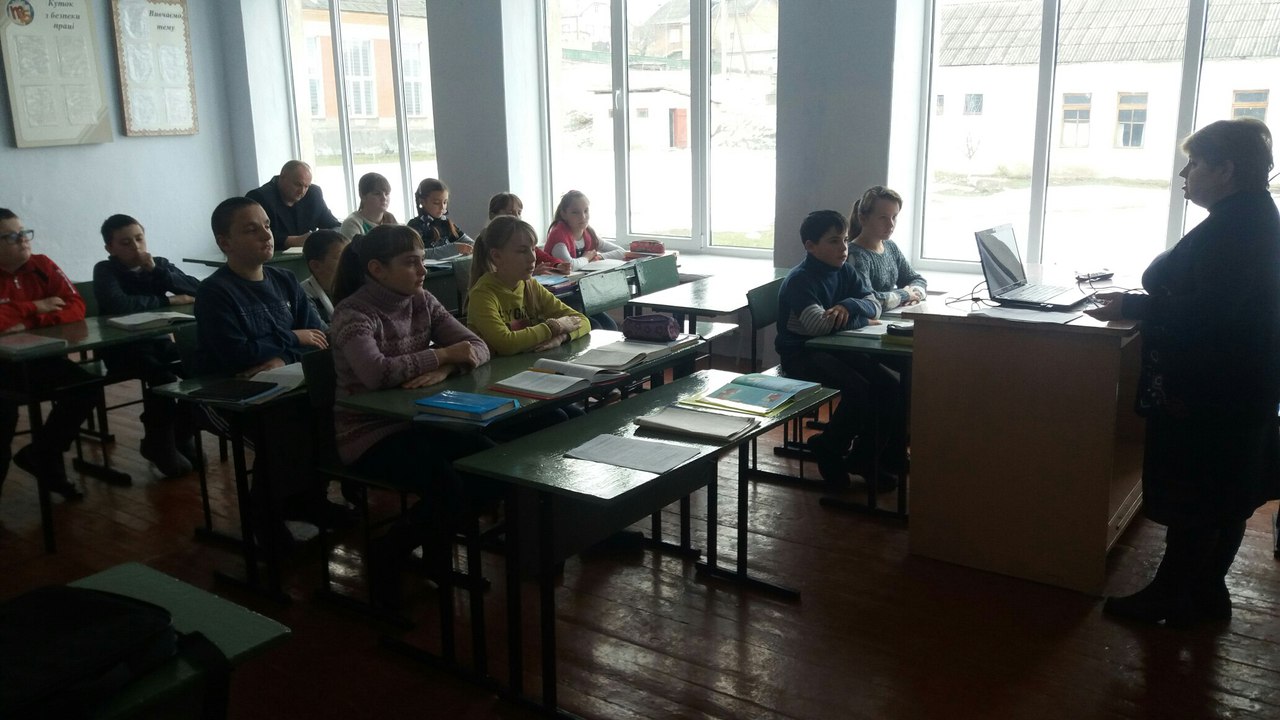 6 клас
Відкритий урок зарубіжної літератури
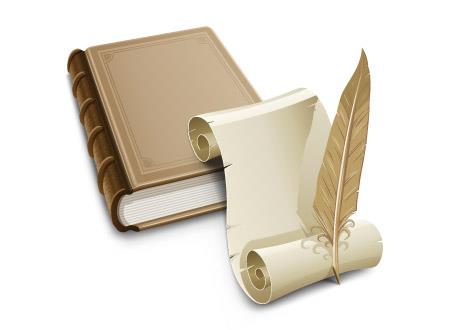 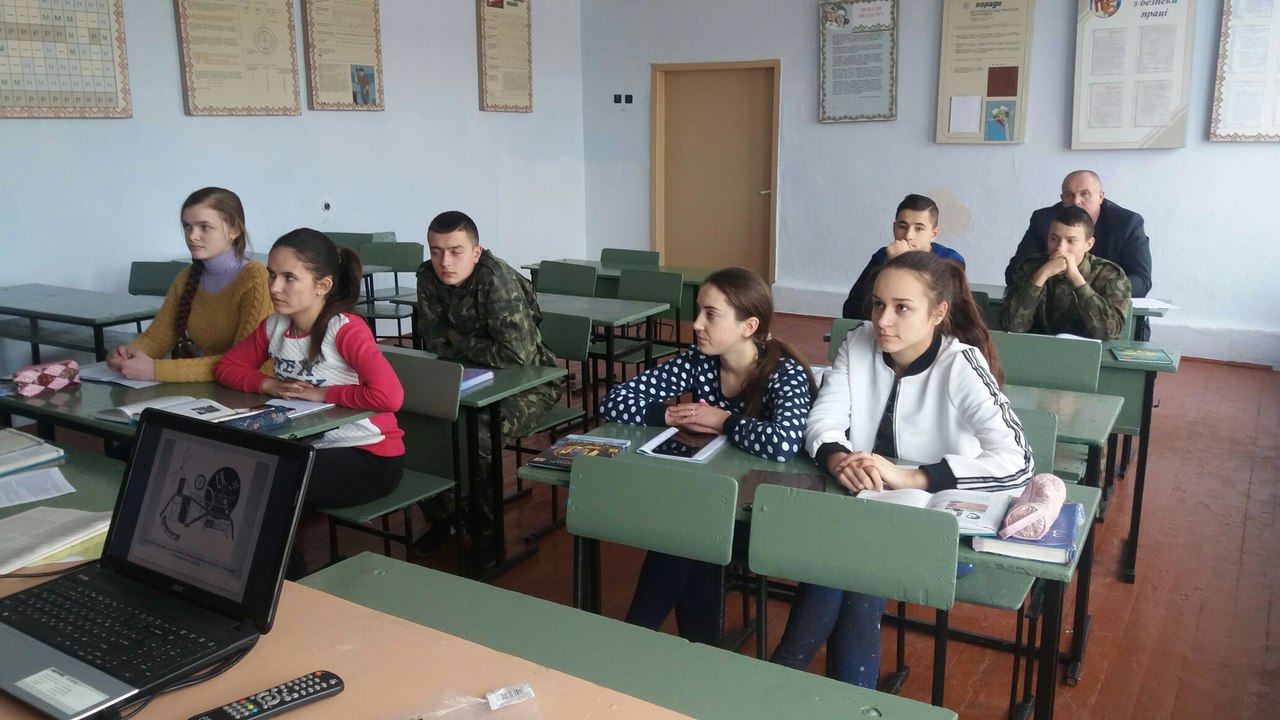 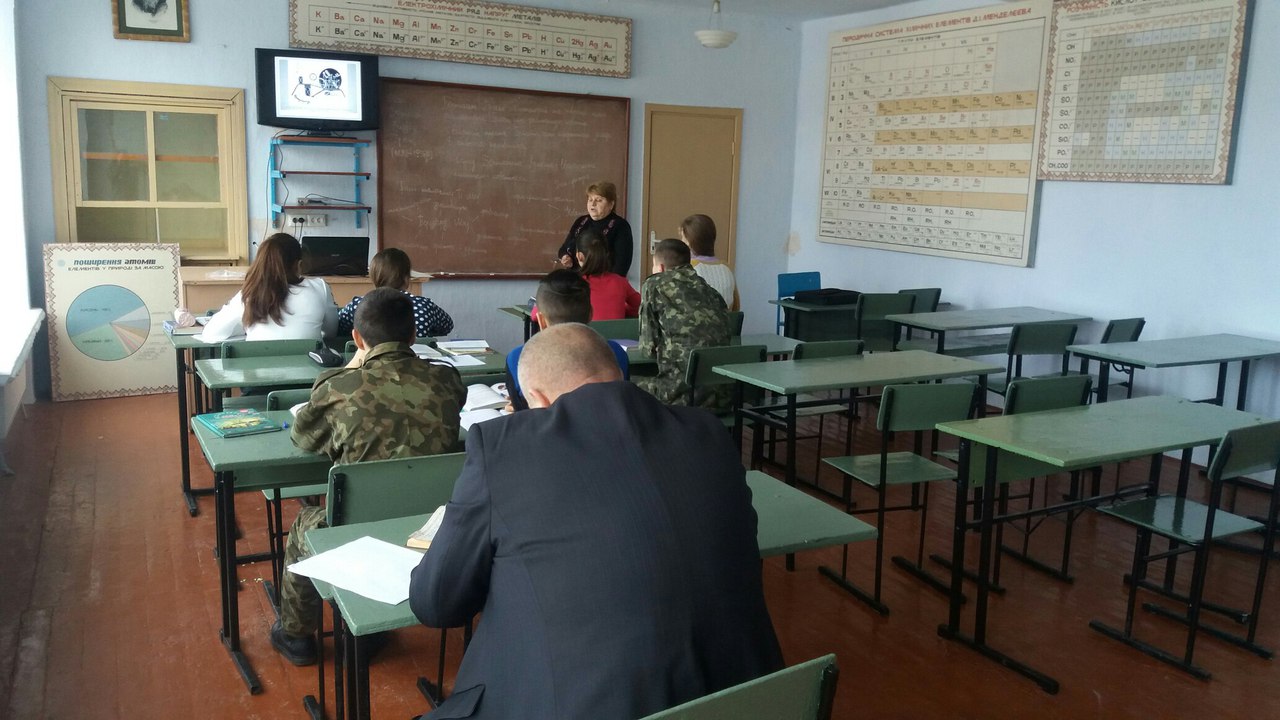 11 клас
Позакласна робота із зарубіжної літератури
Андріївські вечорниці
День української писемності
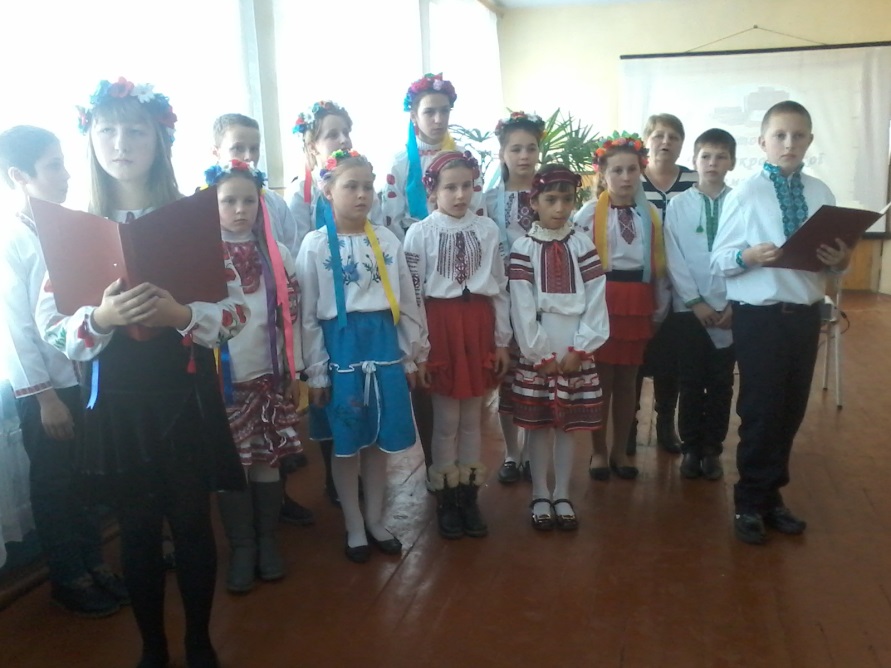 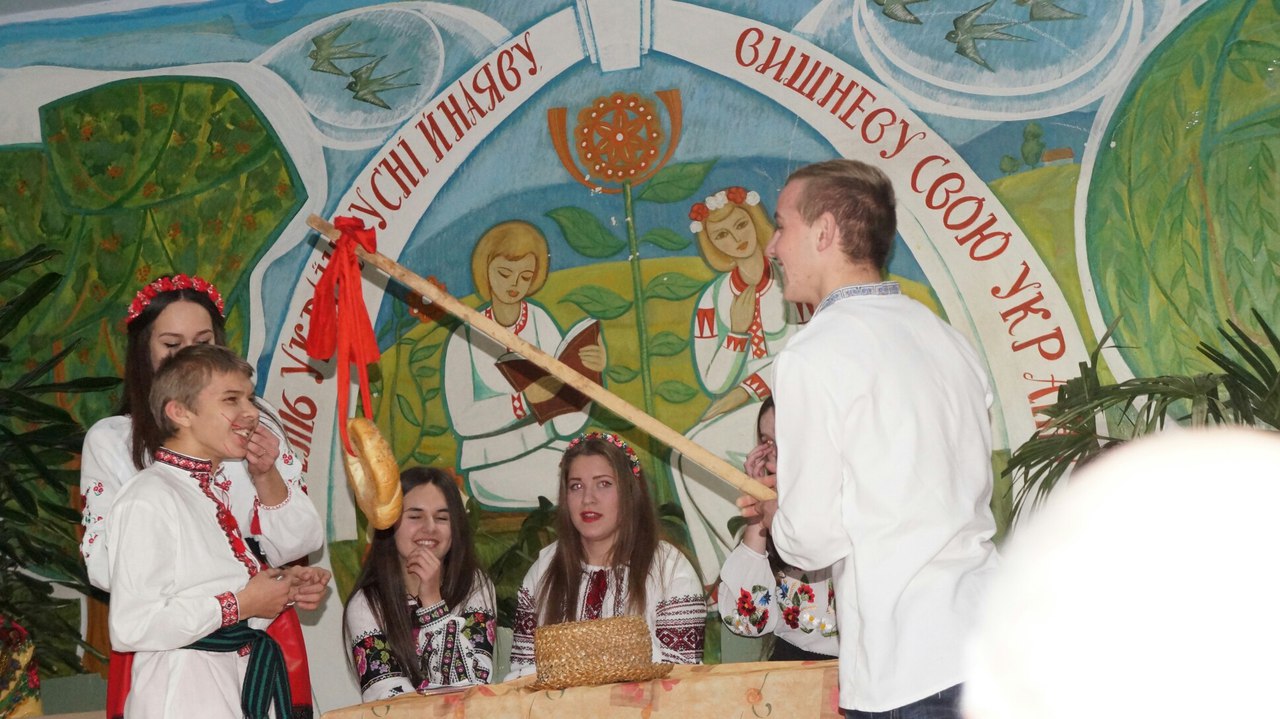 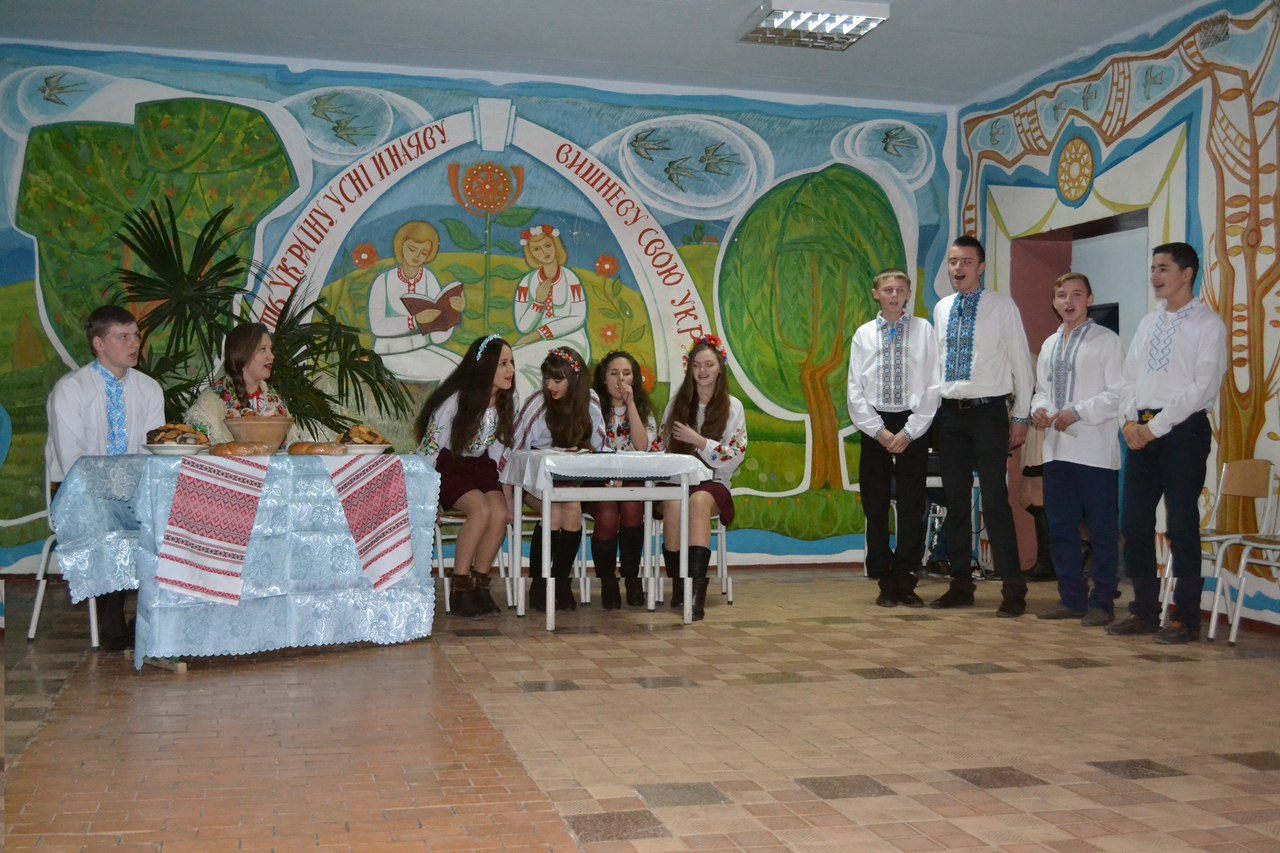 Театралізоване дійство за повістю М. Гоголя «Ніч перед Різдвом»
Предметні тижні
Літературний вечір «Свеча  горела »
Конкурс ерудитів (5-6 класи)
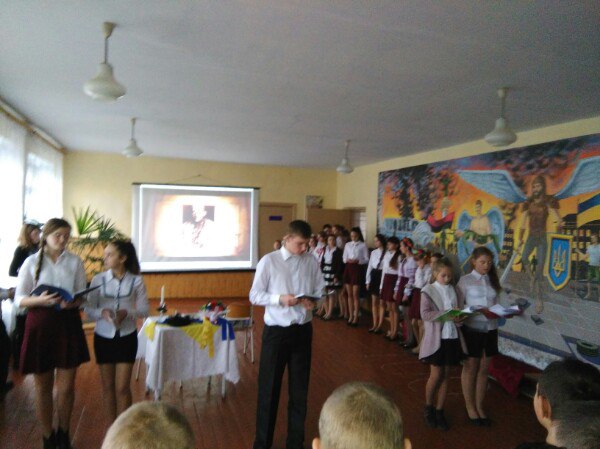 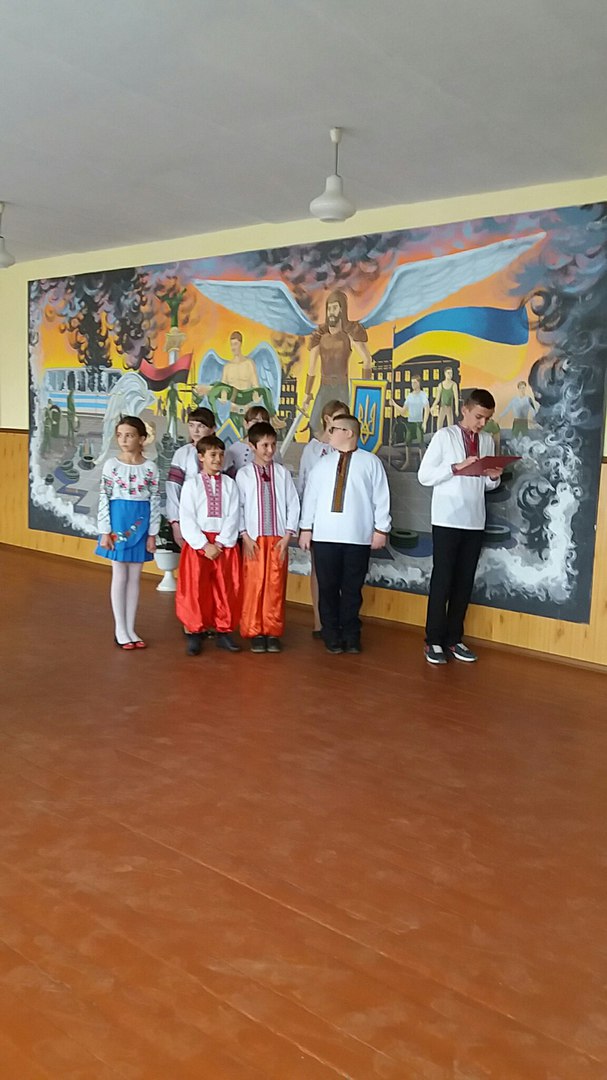 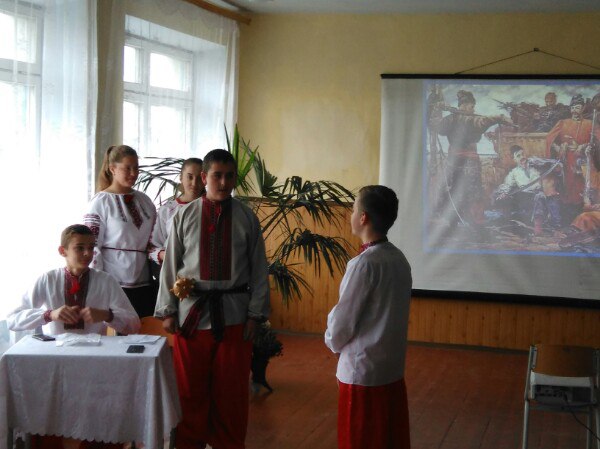 Інсценізація повісті М. Гоголя «Тарас Бульба»
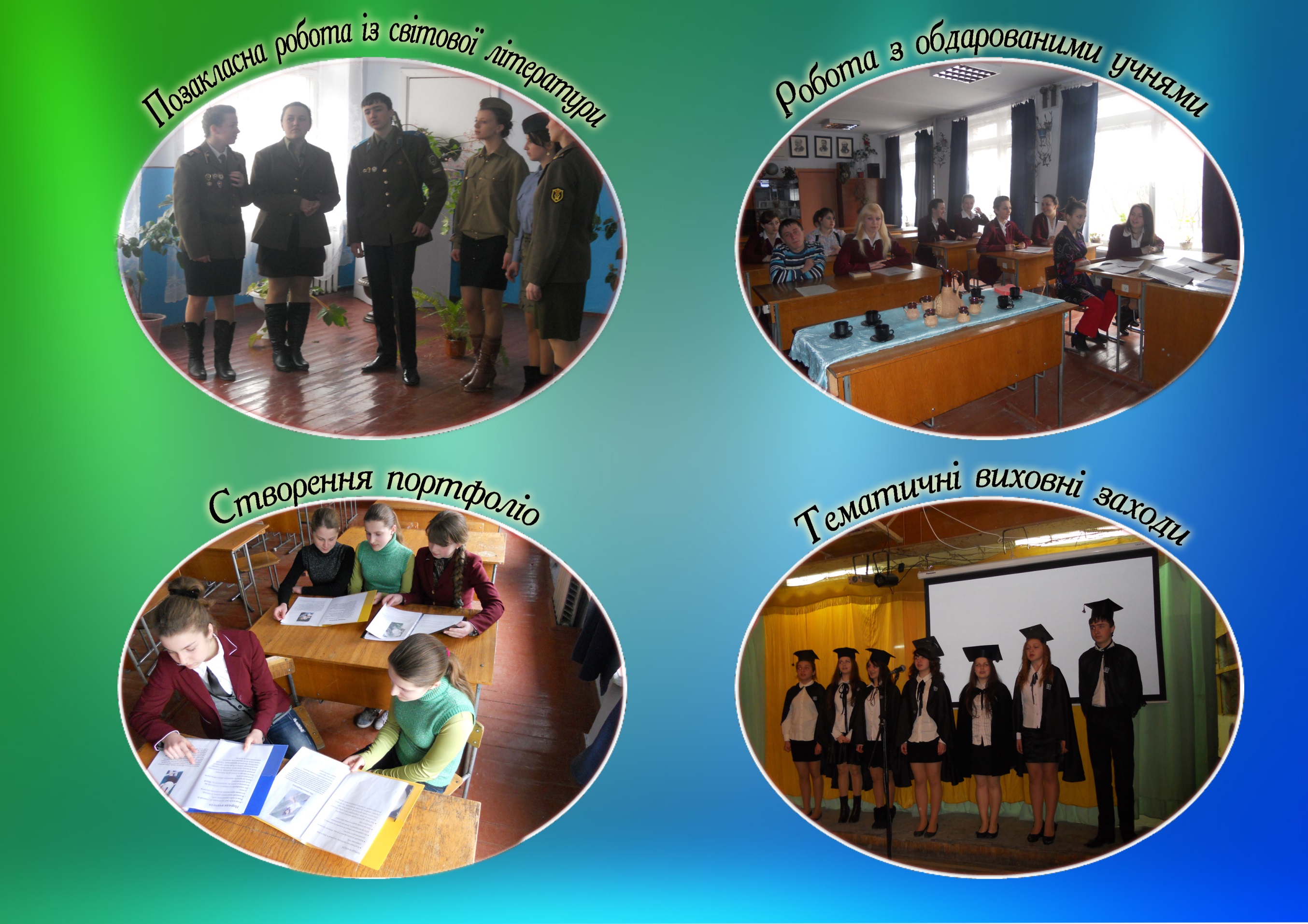 Робота з обдарованими учнями
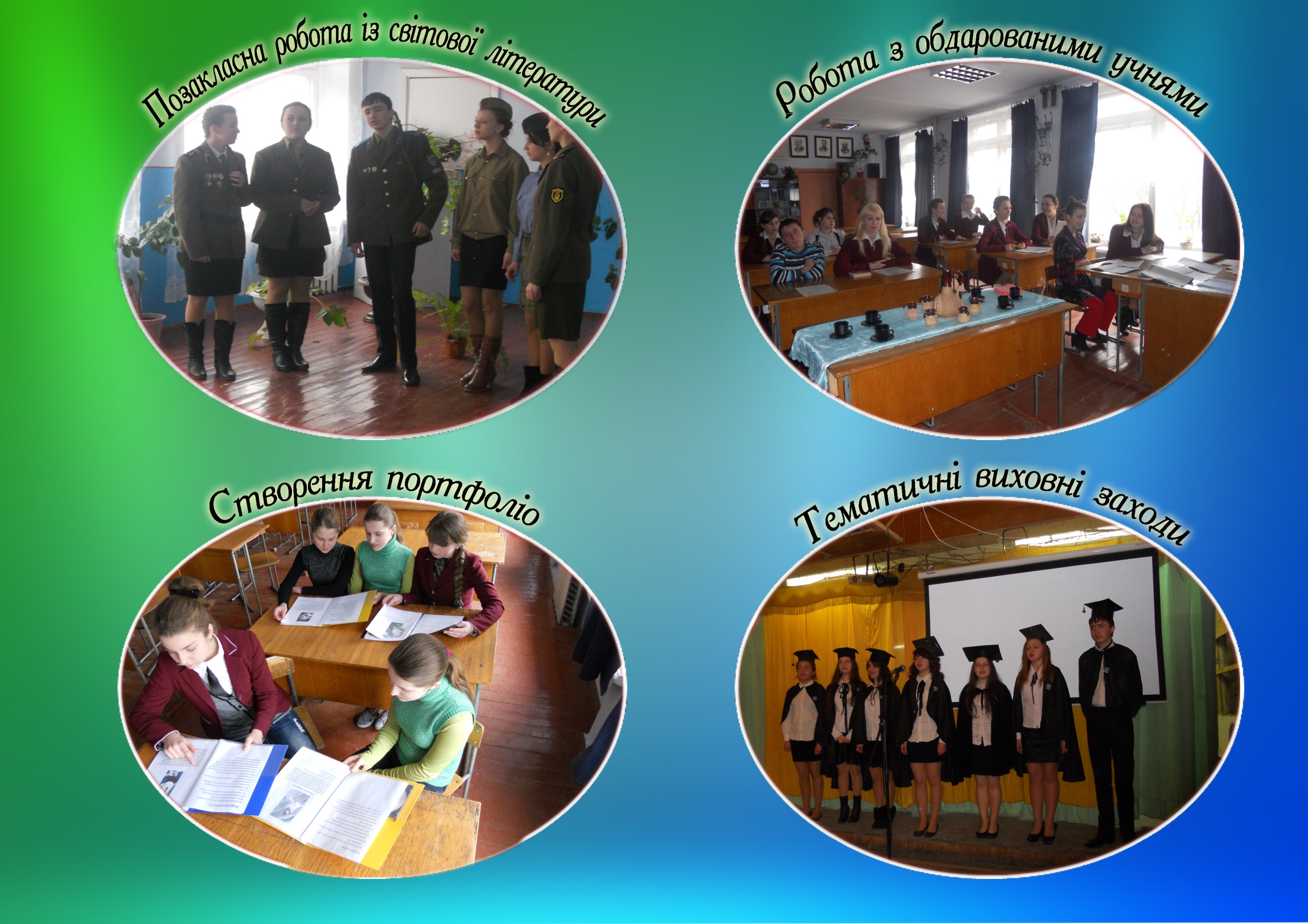 Тематичні виховні заходи
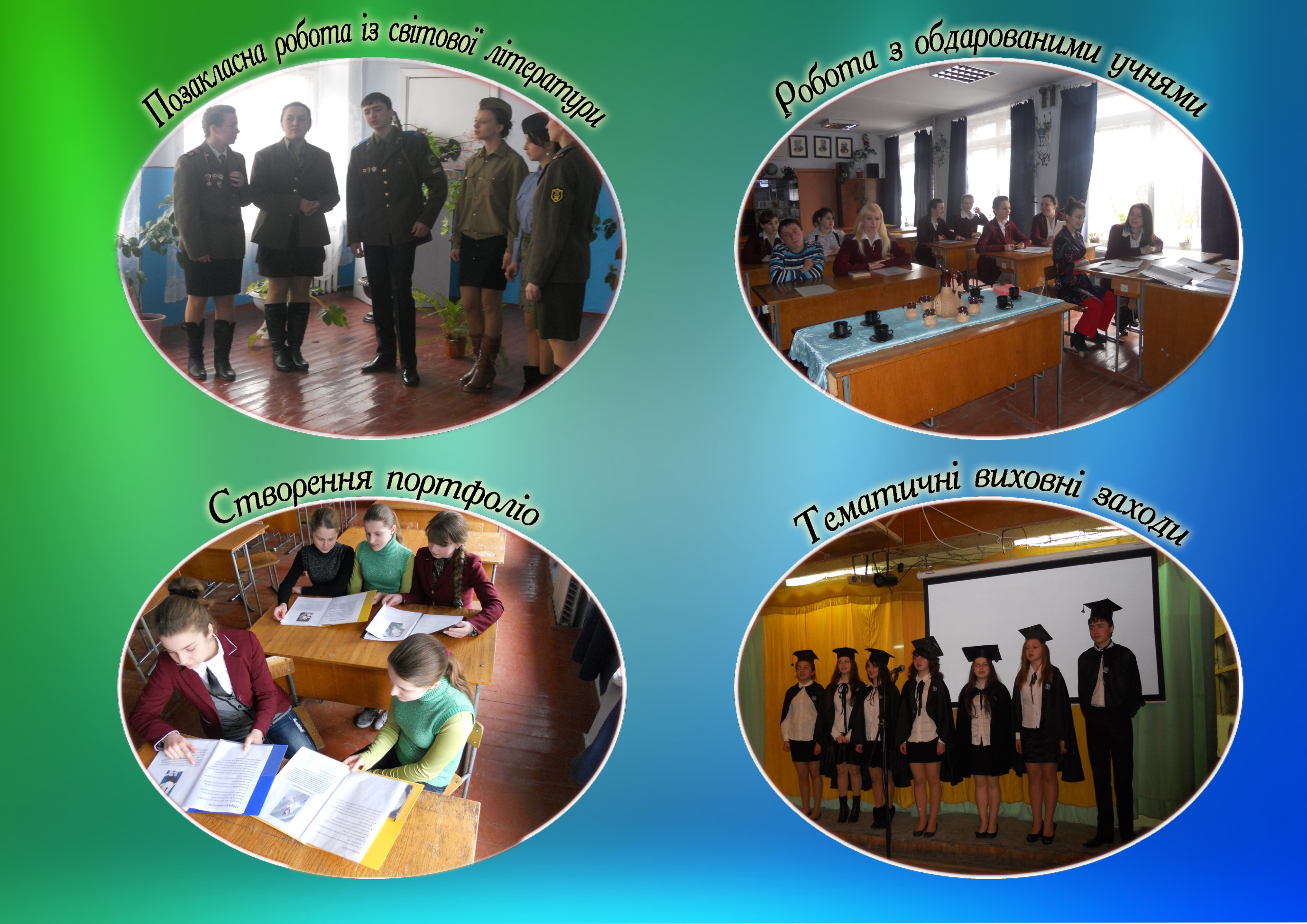 Створення портфоліо
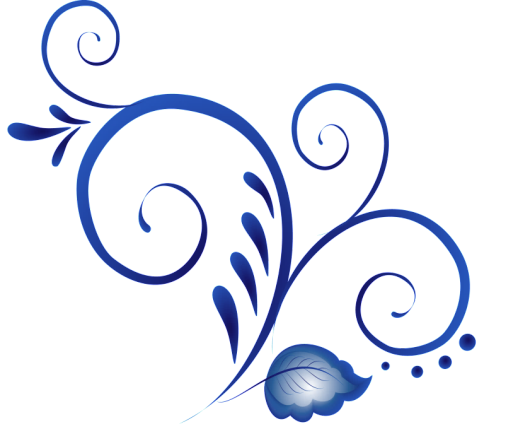 Стати успішним у житті допомагають портфоліо
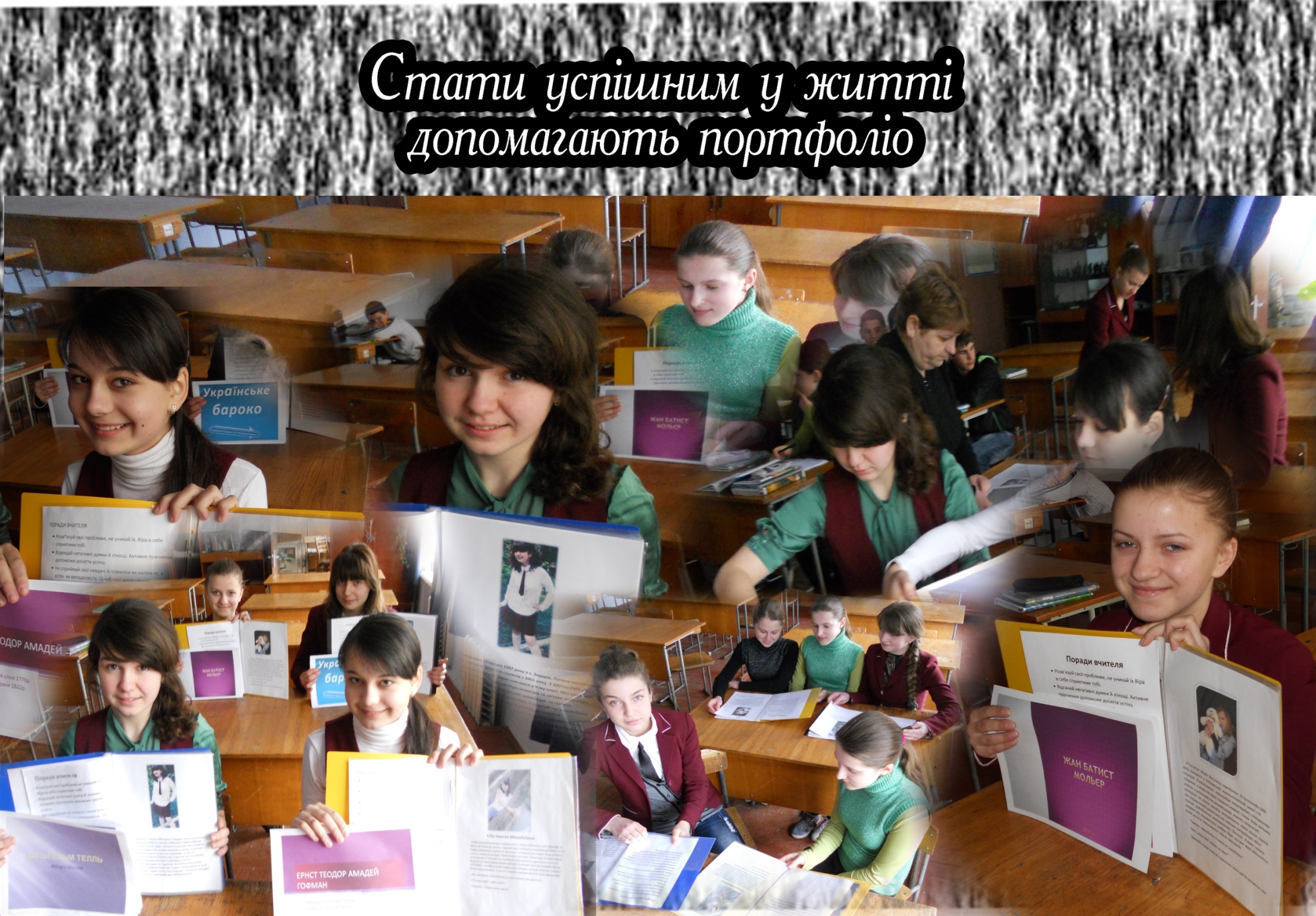 Професійна діяльність
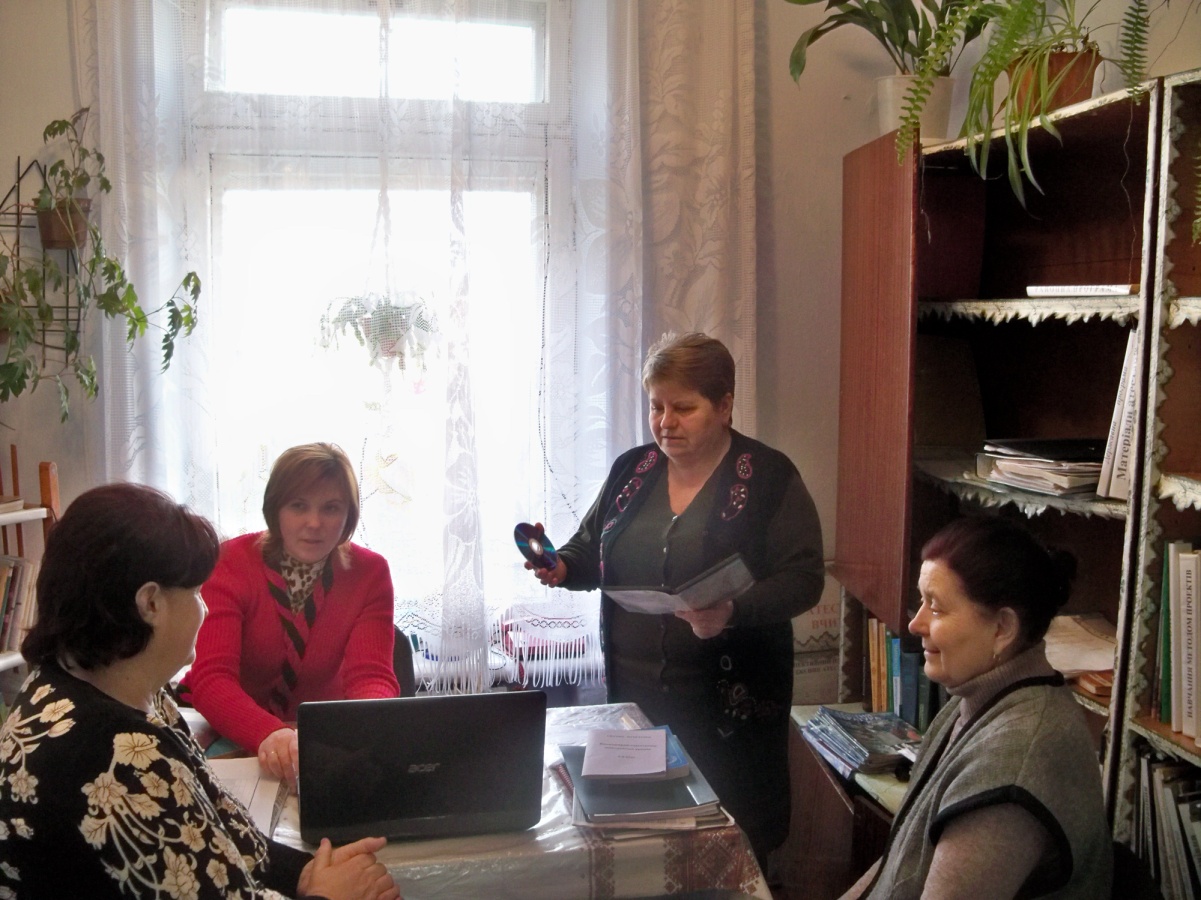 Участь у районному семінарі-практикумі директорів шкіл
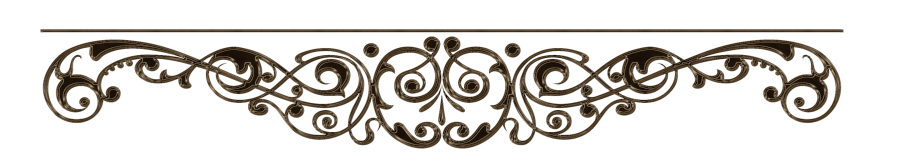 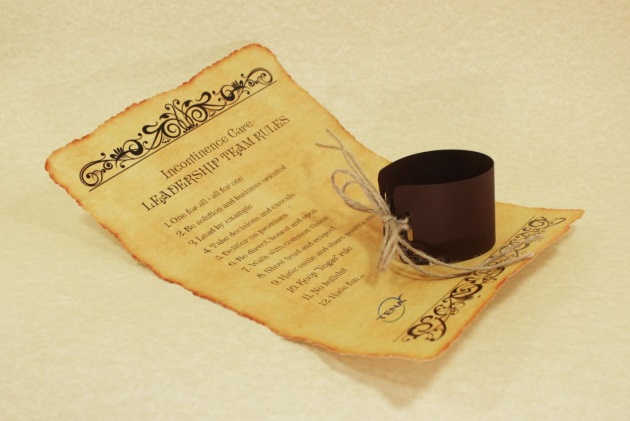 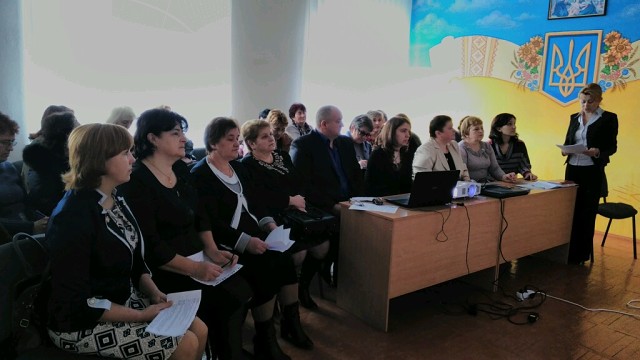 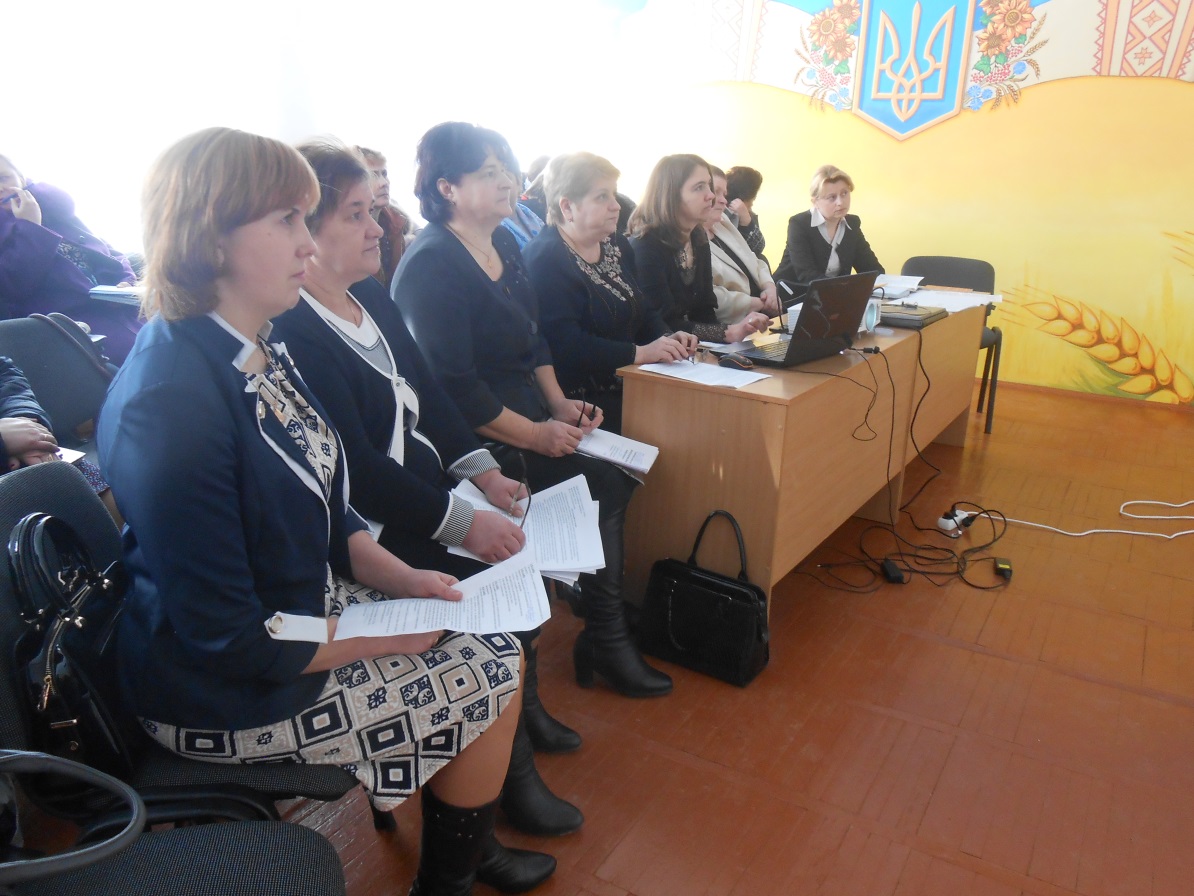 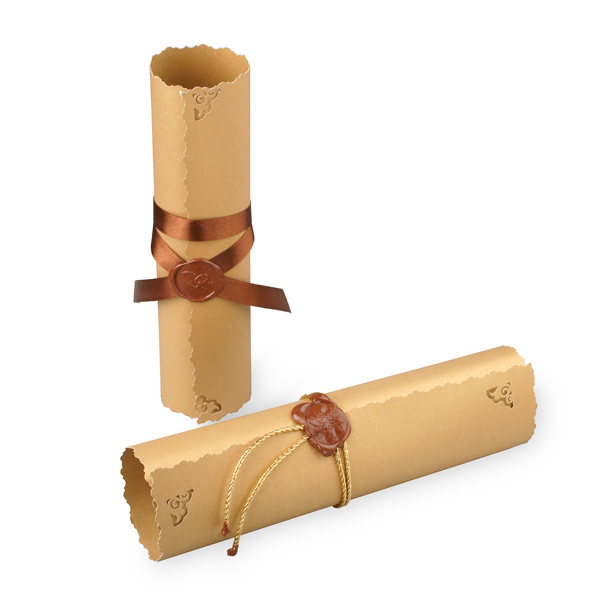 Участь 
у методичній роботі
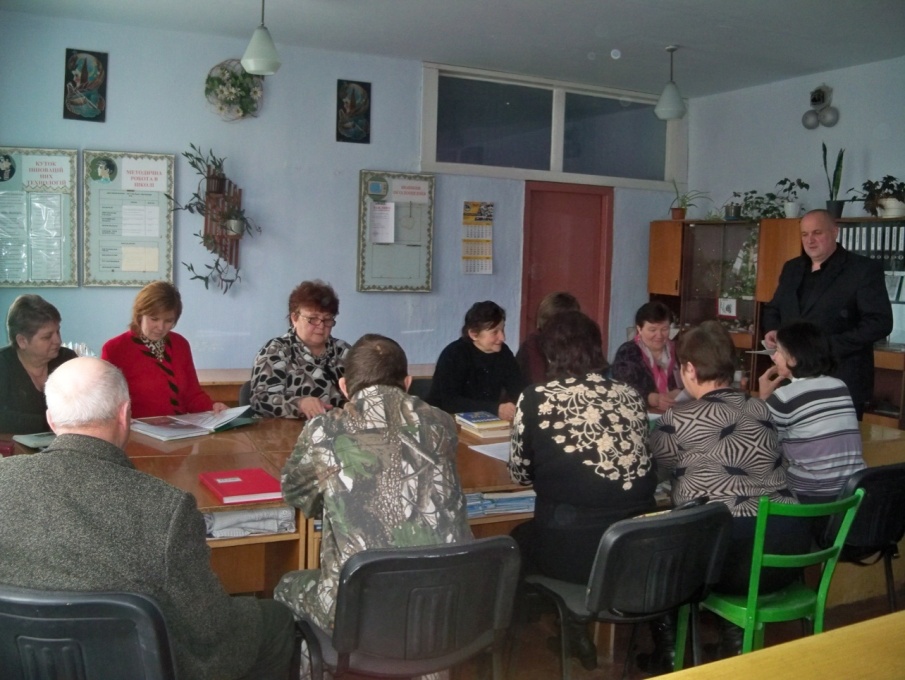 Методична оперативка
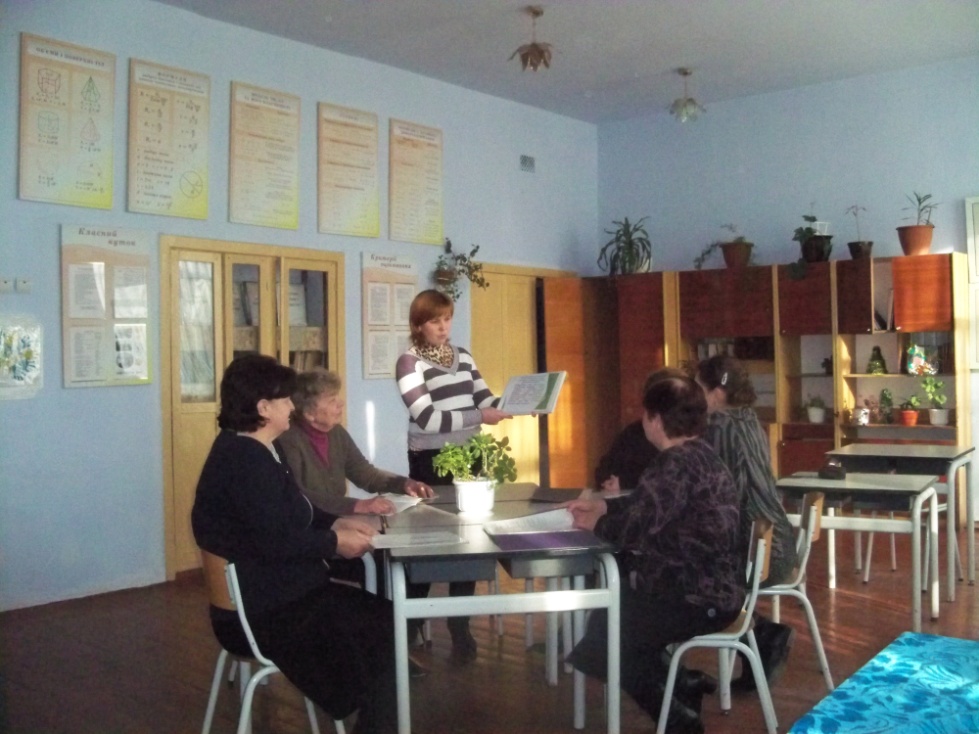 Засідання методичного об’єднання класних керівників
Участь 
у методичній роботі
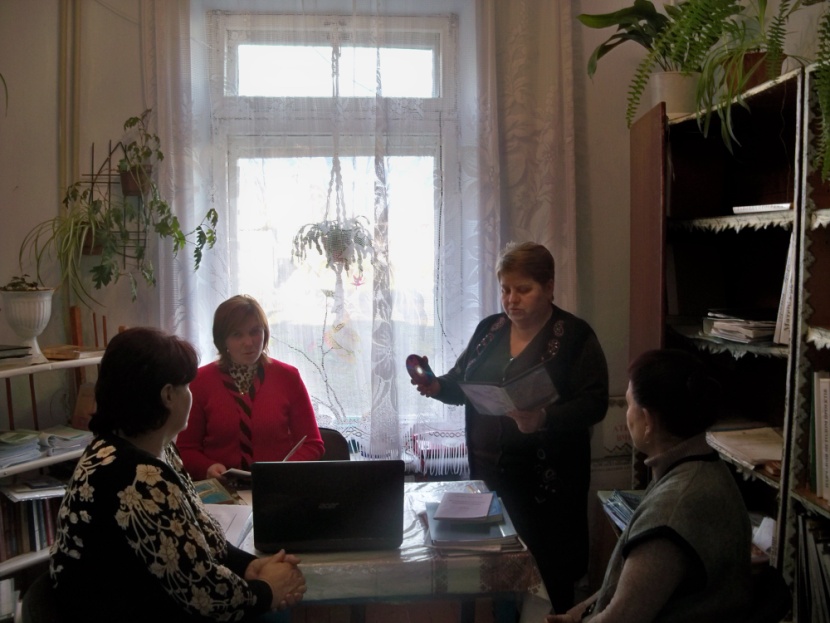 Засідання творчої групи
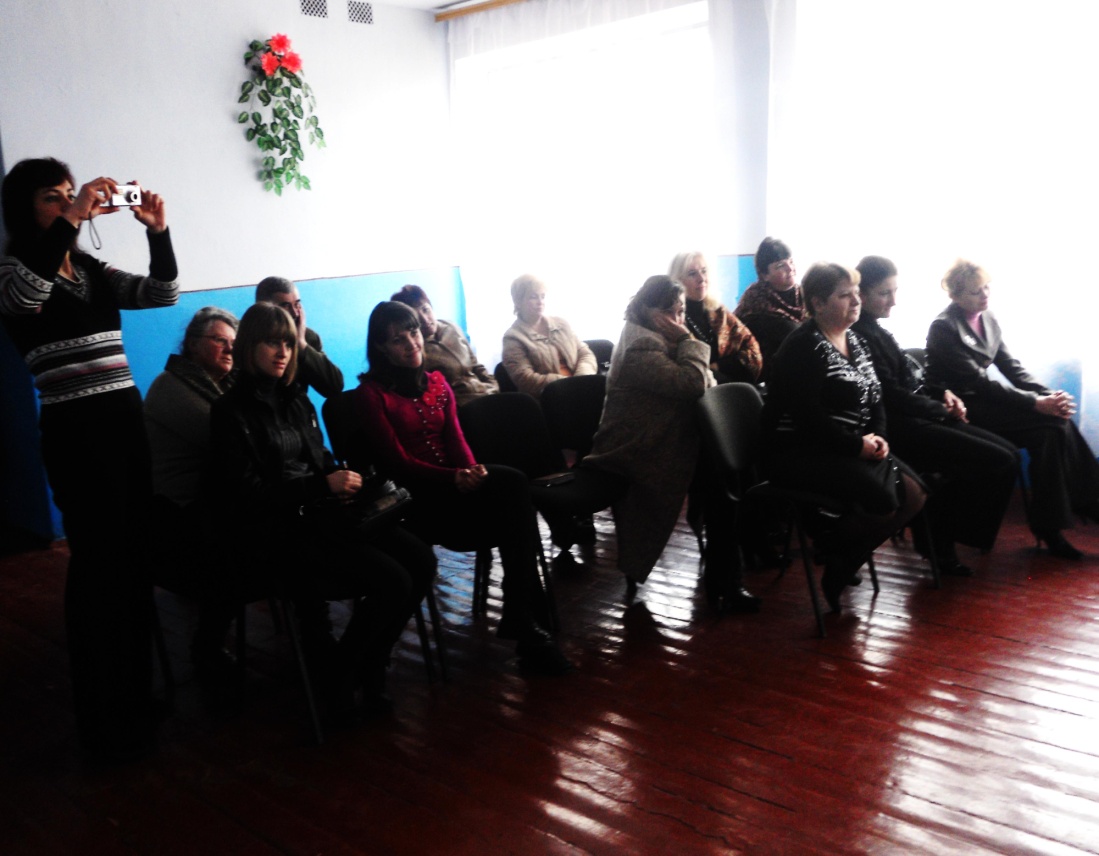 Семінар учителів зарубіжної літератури
«Розум дитини не посудина,
яку слід заповнити,
а смолоскип,
який слід запалити»


                                Плутарх
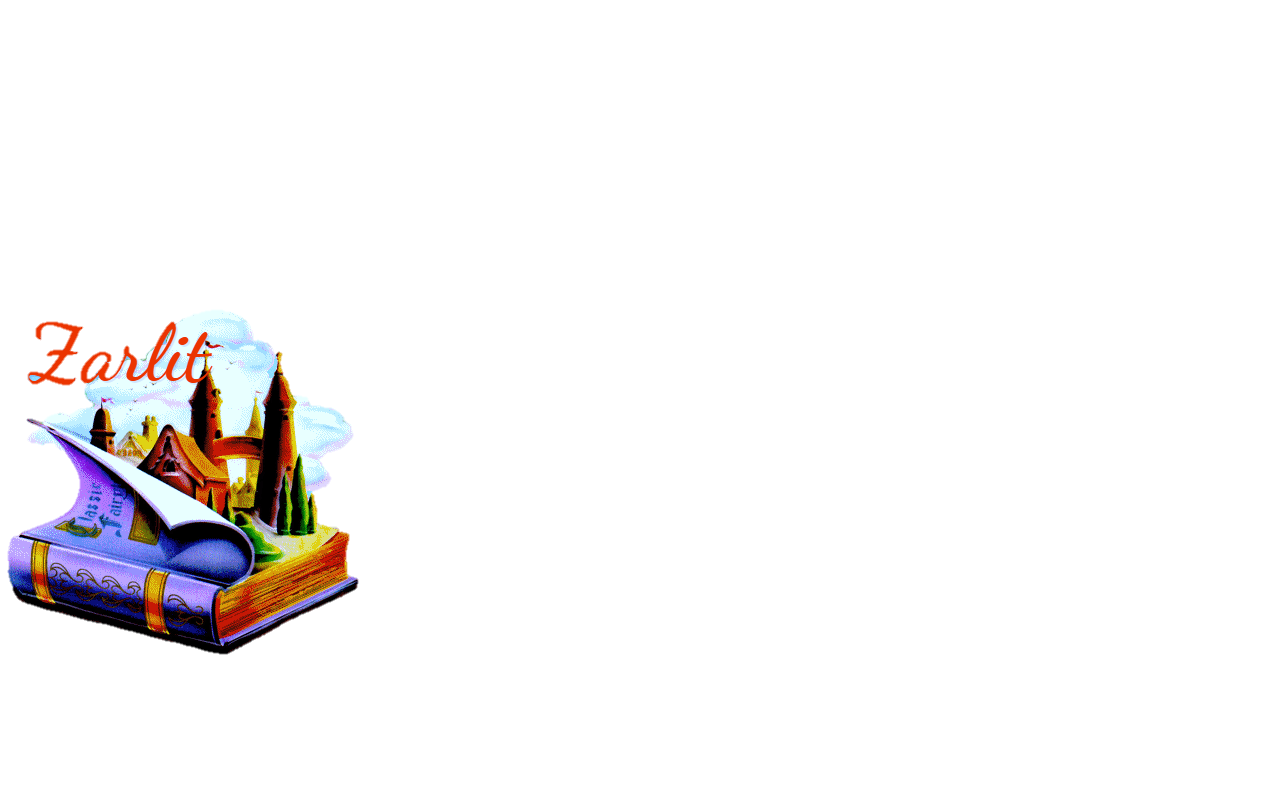